Big DataDiplomado de Datos 2021Clase 8: NoSQL (II)
Aidan Hogan
aidhog@gmail.com
NoSQL
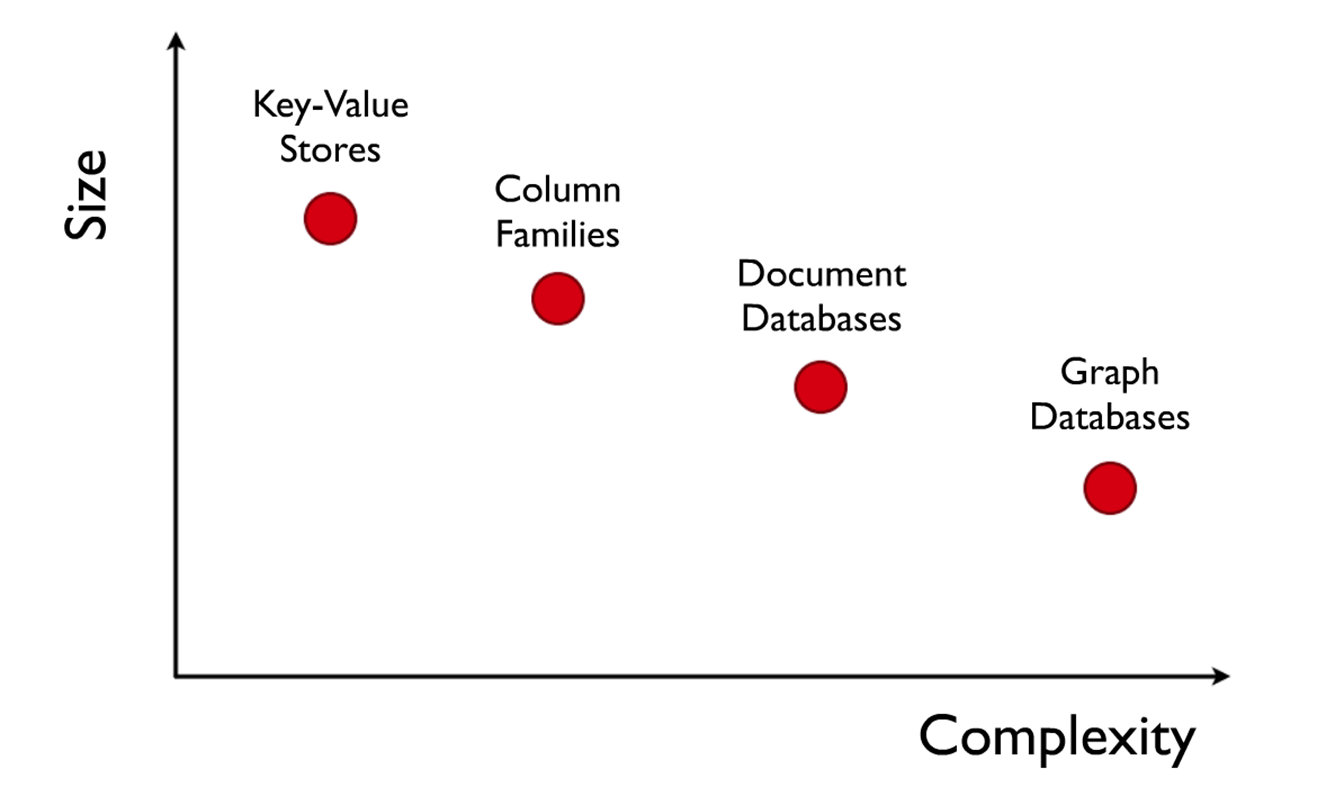 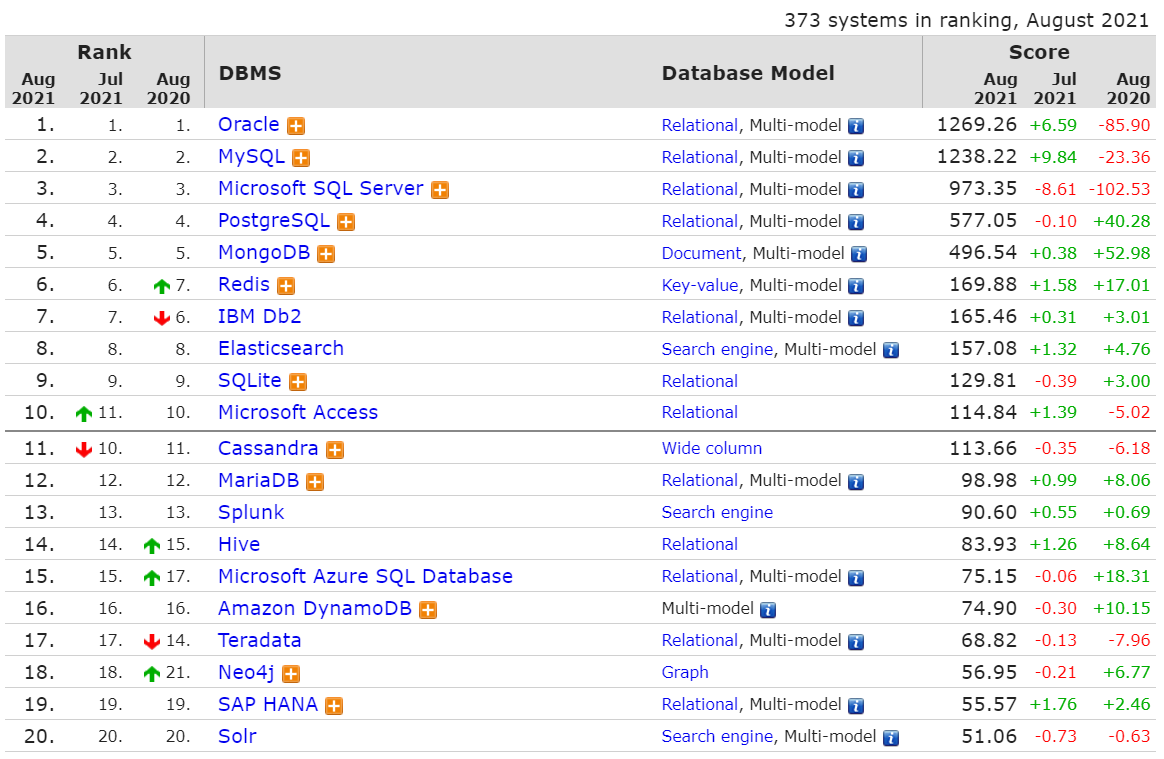 NoSQL:	Almacenamiento de documentos
Llave–Valor: un mapa distribuido
Tabular: un mapa distribuido multi-dimensional
Documentos: un mapa con valores de docs.
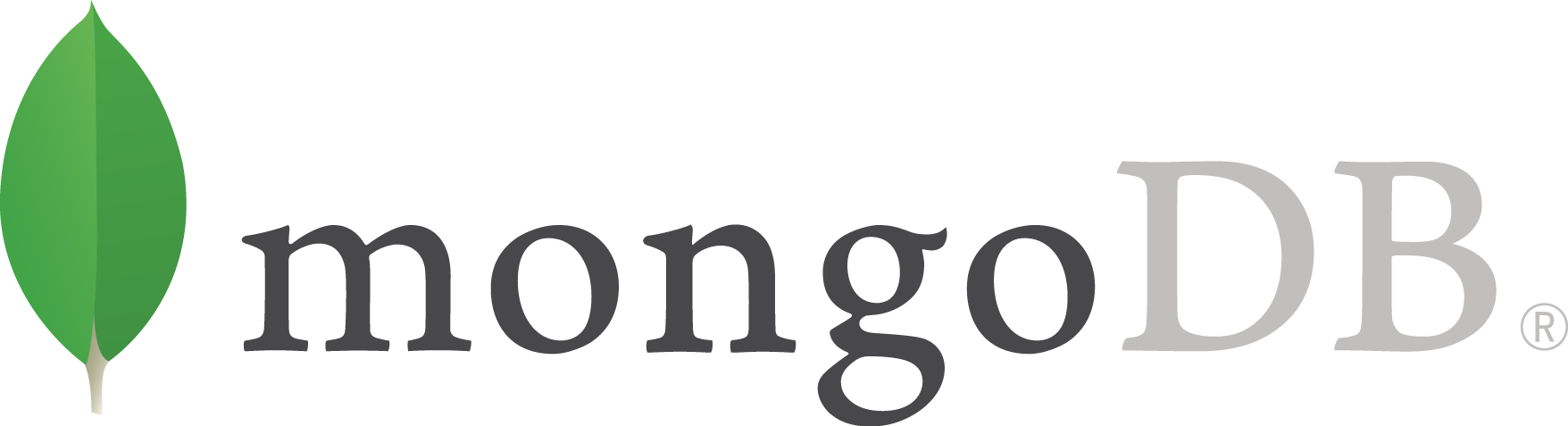 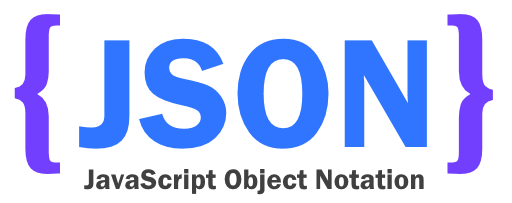 MongoDB: 	Modelo de datos
"JavaScript Object Notation": JSON
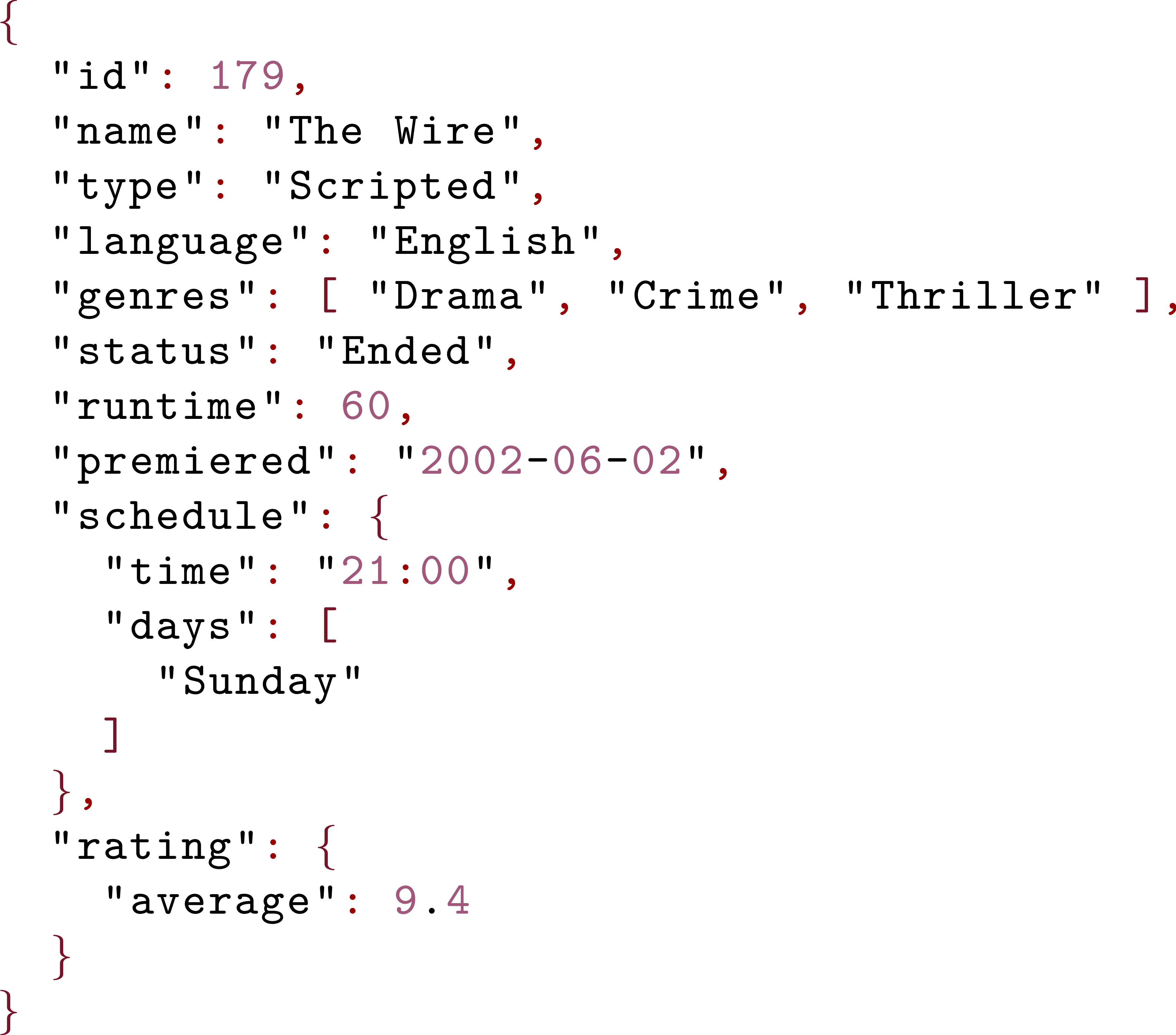 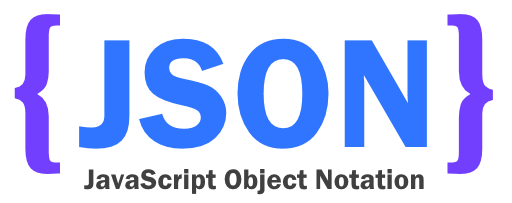 JSON Binario: BSON
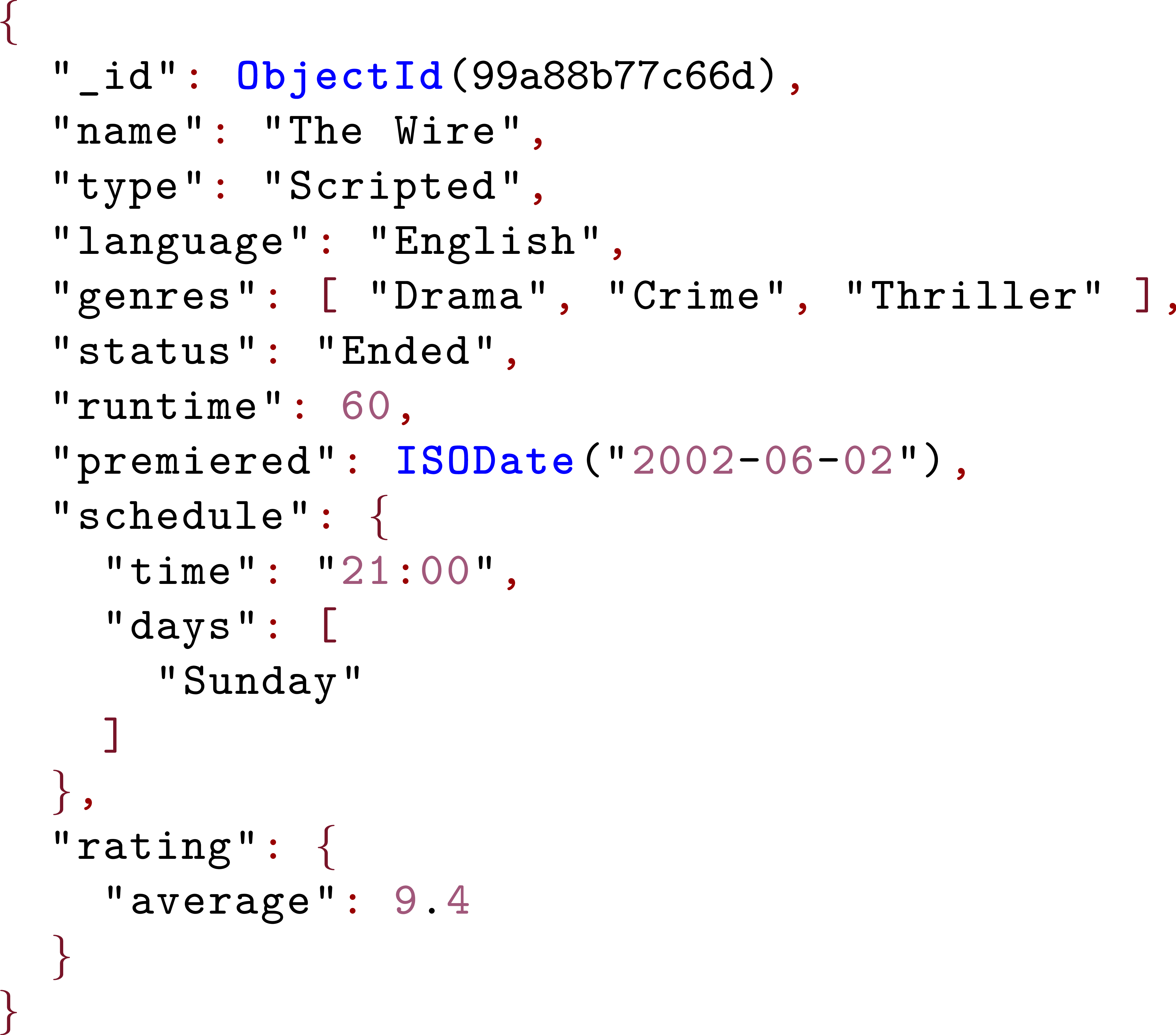 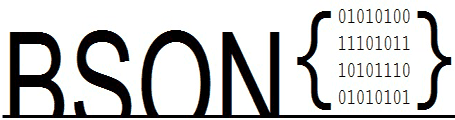 MongoDB: "Datatypes"
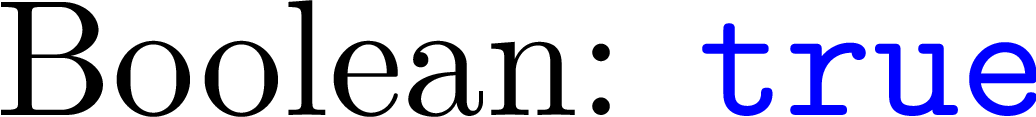 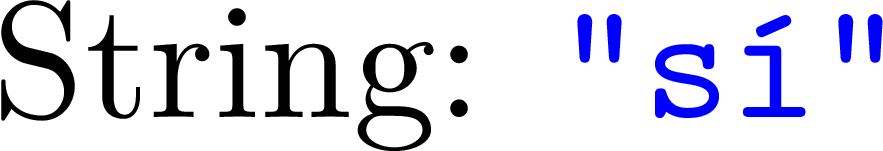 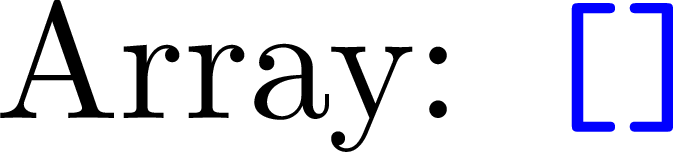 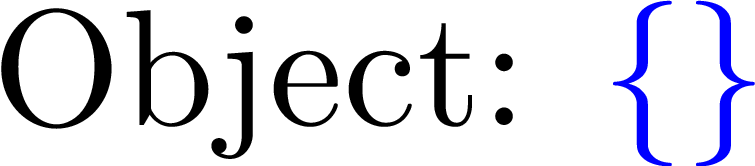 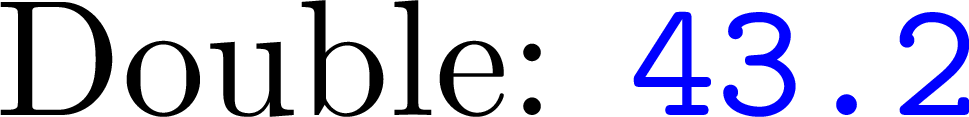 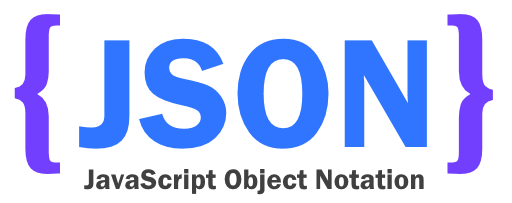 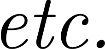 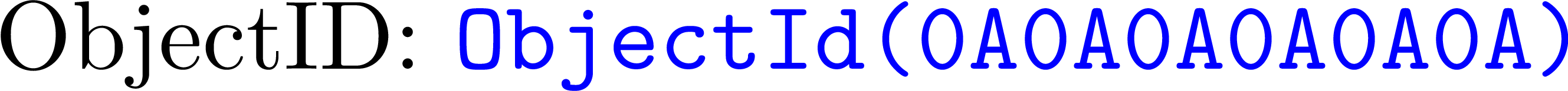 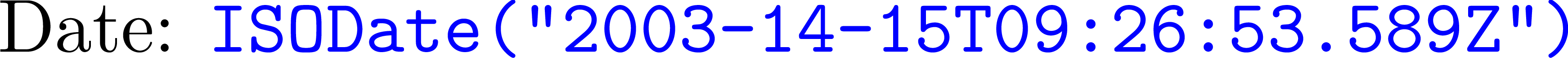 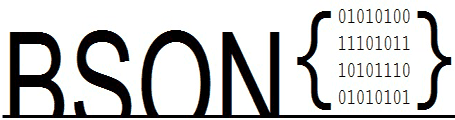 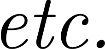 MongoDB: Mapa de llaves a valores BSON
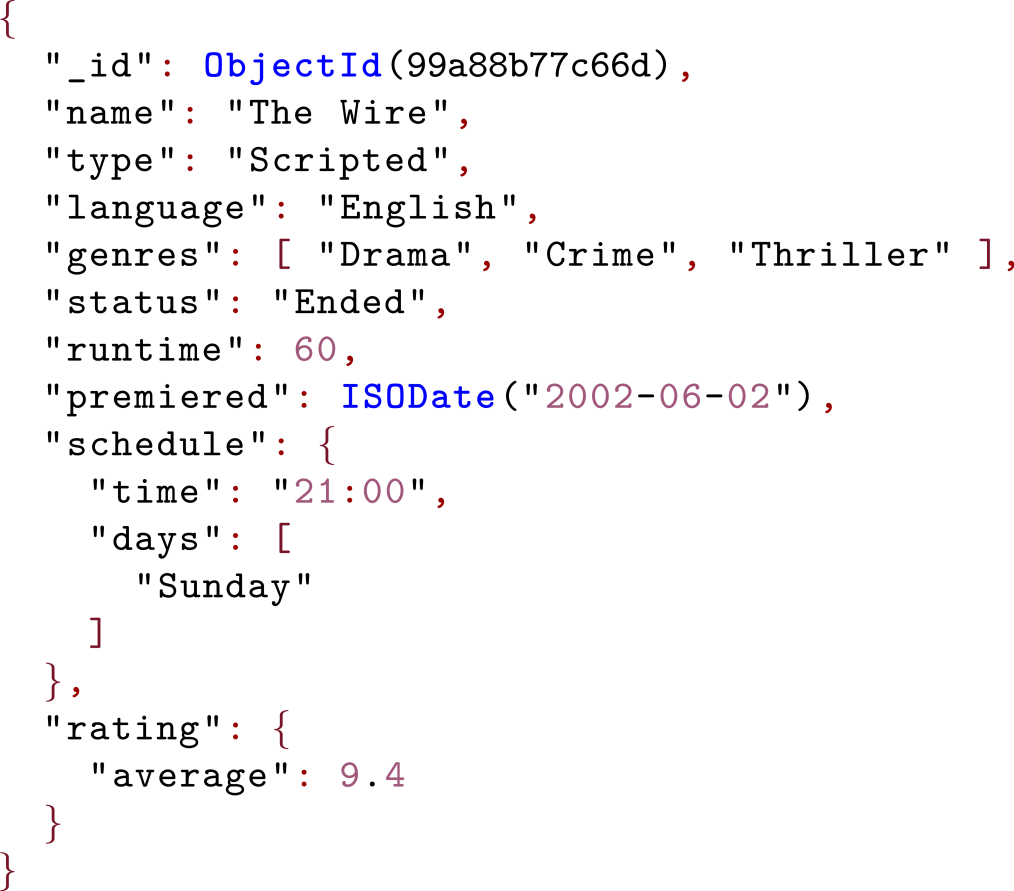 Colección MongoDB: 	Documentos relacionados
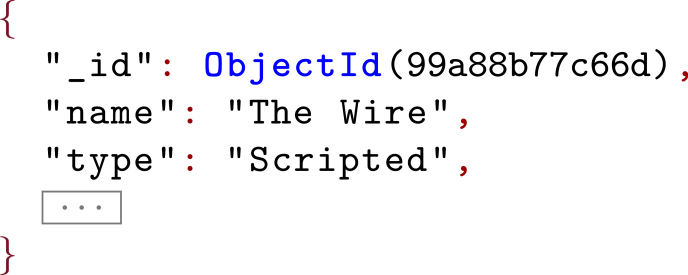 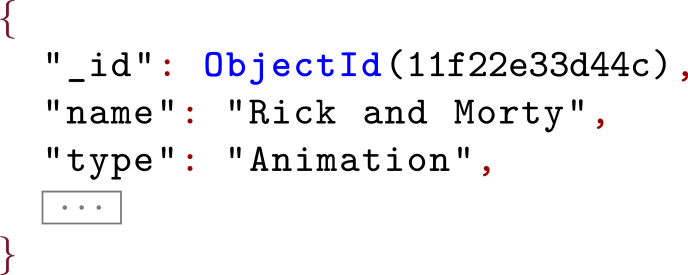 Base de datos MongoDB: 	Colecciones relacionadas
database: TV
Usar la database tvdb (la creará si no existe):
> use tvdb

switched to db tvdb
Ver todas las databases no vacías (tvdb es vacía aquí):
> show dbs

local 	0.00001 GB
test	0.00231 GB
Ver la database actual:
> db

tvdb
Borrar la database actual:
> db.dropDatabase()

{ "dropped" : "tvdb", "ok" : 1 }
Crear la colección series:
> db.createCollection("series")

{ "ok" : 1 }
Ver las colecciones en la database actual:
> show collections

series
Borrar la colección series:
> db.series.drop()

true
Borrar los documentos de la colección series:
> db.series.remove( {} )

WriteResult({ "nRemoved" : 0 })
Crear colección acotada ("capped": guarda los n más recientes):
> db.createCollection("last100episodes",
   { capped: true, size: 12285600, max: 100 } )

{ "ok" : 1 }
Crear colección con índice (por defecto) sobre _id:
> db.createCollection("cast", { autoIndexId: true } )

{
    "note" : "the autoIndexId option is deprecated ...",
    "ok" : 1
}
MongoDB: 	Insertar datos
Insertar un documento: sin _id
> db.series.insert(
  {
    "name": "Black Mirror",
    "type": "Scripted",
    "runtime": 60,
    "genres": [
      "Science-Fiction",
      "Thriller"
    ]
  })

WriteResult({ "nInserted" : 1 })
Insertar documento: con _id
> db.series.insert(
  {
    _id: ObjectId("5951e0b265ad257d48f4a7d5"),
    "name": "Black Mirror",
    "type": "Scripted",
    "runtime": 60,    
    "genres": [
      "Science-Fiction",
      "Thriller"
    ]
  })

WriteResult({ "nInserted" : 1 })
… falla si el valor de _id ya existe
… usar update or save para actualizar un documento
Usar save y _id para sobrescribir
> db.series.insert(
  {
    _id: ObjectId("5951e0b265ad257d48f4a7d5"),
    "name": "Black Mirror",
    "type": "Scripted",
    "runtime": 60
  })
WriteResult({ "nInserted" : 1 })
> db.series.insert(
  {
    _id: ObjectId("5951e0b265ad257d48f4a7d5"),
    "name": "Black Mirror",
    "type": "Scripted",
    "runtime": 60
  })

WriteResult({ "nInserted" : 1 })
> db.series.save(
  {
    _id: ObjectId("5951e0b265ad257d48f4a7d5"),
    "name": "Black Mirror (Overwritten)"
  })

WriteResult({ "nMatched" : 1, "nUpserted" : 0, "nModified" : 1 })
… sobrescribe el documento previo
MongoDB: 	Consultas con selección
find(): 	Devolver todos los documentos de la colección
> db.series.insert(
  {
    _id: ObjectId("5951e0b265ad257d48f4a7d5"),
    "name": "Black Mirror",
    "type": "Scripted",
    "runtime": 60
  })
> db.series.find()

{ "_id" : ObjectId("5951e0b265ad257d48f4a7d5"), "name" : "Black Mirror", "type" : "Scripted", "runtime" : 60 }
… usar findOne() para devolver un documento
pretty(): 	Imprimir con indentación
> db.series.insert(
  {
    _id: ObjectId("5951e0b265ad257d48f4a7d5"),
    "name": "Black Mirror",
    "type": "Scripted",
    "runtime": 60
  })
> db.series.find().pretty()

{
   "_id" : ObjectId("5951e0b265ad257d48f4a7d5"),
   "name" : "Black Mirror",
   "type" : "Scripted",
   "runtime" : 60
}
find(σ): 	Encontrar los documentos que satisfagan σ
> db.series.find(σ)
Selección σ: Igualdad
> db.series.insert(
  {
    "name": "Black Mirror",
    "type": "Scripted",
    "runtime": 60
  })
> db.series.insert(
  {
    "name": "Black Mirror",
    "type": "Scripted",
    "runtime": 60
  })
Igualdad: 	{ key: value }
> db.series.find( { "type": "Scripted" } )

{ "name" : "Black Mirror", "type" : "Scripted", "runtime" : 60 }
Los resultados incluyen un valor de _id pero lo omitiremos
aquí para mantener los ejemplos más concisos.
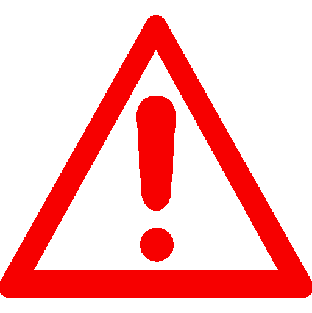 Selección σ: Llave anidada
> db.series.insert(
  {
    "name": "Black Mirror",
    "rating": { "avg": 9.4 },
    "runtime": 60
  })
> db.series.insert(
  {
    "name": "Black Mirror",
    "rating": { "avg": 9.4 },
    "runtime": 60
  })
La llave puede referenciar a un valor anidado
> db.series.find( { "rating.avg": 9.4 } )

{ "name" : "Black Mirror", "rating": { "avg": 9.4 }, "runtime" : 60 }
Selección σ: Igualdad con nulos
> db.series.insert(
  {
    "name": "Black Mirror",
    "rating": { "avg": null },
    "runtime": 60
  })
> db.series.insert(
  {
    "name": "Black Mirror",
    "rating": { "avg": null },
    "runtime": 60
  })
Igualdad con un nulo anidado
> db.series.find( { "rating.avg": null } )

{ "name" : "Black Mirror", "rating": { "avg": null }, "runtime" : 60 }
… coincide cuando el valor sea nulo o ...
Selección σ: Igualdad con nulos
> db.series.insert(
  {
    "name": "Black Mirror",
    "rating": { "val": 9.4 },
    "runtime": 60
  })
> db.series.insert(
  {
    "name": "Black Mirror",
    "rating": { "val": 9.4 },
    "runtime": 60
  })
Igualdad con un nulo anidado
> db.series.find( { "rating.avg": null } )

{ "name" : "Black Mirror", "rating": { "val": 9.4 }, "runtime" : 60 }
… o cuando el key no exista.
Selección σ: Igualdad con un documento
> db.series.insert(
  {
    "name": "Black Mirror",
    "rating": { "avg": 9.4 },
    "runtime": 60
  })
> db.series.insert(
  {
    "name": "Black Mirror",
    "rating": { "avg": 9.4 },
    "runtime": 60
  })
Un valor puede ser un documento
> db.series.find( { "rating": { "avg": 9.4 } } )

{ "name" : "Black Mirror", "rating": { "avg": 9.4 }, "runtime" : 60 }
Selección σ: Igualdad con un documento
> db.series.insert(
  {
    "name": "Black Mirror",
    "rating": { "avg": 9.4, "votes": 9001 },
    "runtime": 60
  })
Tiene que coincidir completamente:
> db.series.find( { "rating": { "votes": 9001 } } )
… resultados vacíos: una coincidencia parcial.
Selección σ: Igualdad con un documento
> db.series.insert(
  {
    "name": "Black Mirror",
    "rating": { "avg": 9.4, "votes": 9001 },
    "runtime": 60
  })
El orden importa:
> db.series.find( 
  { "rating": { "votes": 9001, "avg": 9.4 } } 
)
… resultados vacíos: el orden no coincide
Selección σ: Igualdad con un arreglo
> db.series.insert(
  {
    "name": "Black Mirror",
    "genres": [ "Science-Fiction", "Thriller" ],
    "runtime": 60
  })
> db.series.insert(
  {
    "name": "Black Mirror",
    "genres": [ "Science-Fiction", "Thriller" ],
    "runtime": 60
  })
Tiene que ser una coincidencia exacta:
> db.series.find( { "genres": [ "Science-Fiction",            
                                "Thriller" ] } )

{ "name" : "Black Mirror", "genres": [ "Science-Fiction", "Thriller" ], "runtime" : 60 }
Selección σ: Igualdad con un arreglo
> db.series.insert(
  {
    "name": "Black Mirror",
    "genres": [ "Science-Fiction", "Thriller" ],
    "runtime": 60
  })
Tiene que ser una coincidencia exacta:
> db.series.find( { "genres": [ "Science-Fiction" ] } )
… resultados vacíos:  una coincidencia parcial.
Selección σ: Igualdad con un arreglo
> db.series.insert(
  {
    "name": "Black Mirror",
    "genres": [ "Science-Fiction", "Thriller" ],
    "runtime": 60
  })
El orden importa ...
> db.series.find( { "genres": [ "Thriller",          
                                "Science-Fiction" ] } )
… resultados vacíos: el orden no coincide
Selección σ: Pertenencia a un arreglo
> db.series.insert(
  {
    "name": "Black Mirror",
    "genres": [ "Science-Fiction", "Thriller" ],
    "runtime": 60
  })
> db.series.insert(
  {
    "name": "Black Mirror",
    "genres": [ "Science-Fiction", "Thriller" ],
    "runtime": 60
  })
Un valor coincidirá con un elemento de un arreglo
> db.series.find( { "genres": "Thriller" } )

{ "name" : "Black Mirror", "genres": [ "Science-Fiction", "Thriller" ], "runtime" : 60 }
Selección σ: Pertenencia a un arreglo
> db.series.insert( { "name": "A" , "val": [ 5, 6 ] } )
> db.series.insert( { "name": "B", "val": 5 } )
> db.series.insert( { "name": "A" , "val": [ 5, 6 ] } )
> db.series.insert( { "name": "B", "val": 5 } )
... incluso adentro y afuera del arreglo al mismo tiempo
> db.series.find( { "val": 5 } )

{ "name": "A" , "val": [ 5, 6 ] }
{ "name": "B" , "val": 5 }
Selección σ: Desigualdades
Menor a: 			{ key: { $lt: value } } 
Mayor a:	 		{ key: { $gt: value } }
Menor a o igual a: 	{ key: { $lte: value } }
Mayor a o igual a: 	{ key: { $gte: value } } 
No igual a:	 		{ key: { $ne: value } }
Selección σ: Menor a
> db.series.insert(
  {
    _id: ObjectId("5951e0b265ad257d48f4a7d5"),
    "name": "Black Mirror",
    "genres": [ "Science-Fiction", "Thriller" ],
    "runtime": 60
  })
> db.series.insert(
  {
    _id: ObjectId("5951e0b265ad257d48f4a7d5"),
    "name": "Black Mirror",
    "genres": [ "Science-Fiction", "Thriller" ],
    "runtime": 60
  })
Menor a: { key: { $lt: value } }
> db.series.find({ "runtime": { $lt: 70 } })

{ "name" : "Black Mirror", "genres": [ "Science-Fiction", "Thriller" ], "runtime" : 60 }
Selección σ: Múltiples valores
Algún valor: 	{ key: { $in: [ v1, …, vn ] } }
Ningún valor: 	{ key: { $nin: [ v1, …, vn ] } }
… o coincidirá si la llave no existe
Selección σ: Múltiples valores
> db.series.insert(
  {
    "name": "Black Mirror",
    "genres": [ "Science-Fiction", "Thriller" ],
    "runtime": 60
  })
> db.series.insert(
  {
    "name": "Black Mirror",
    "genres": [ "Science-Fiction", "Thriller" ],
    "runtime": 60
  })
Algún valor: 	{ key: { $in: [ v1, …, vn ] } }
> db.series.find({ "runtime": { $in: [30, 60] } })

{ "name" : "Black Mirror", "genres": [ "Science-Fiction", "Thriller" ], "runtime" : 60 }
Selección σ: Múltiples valores
> db.series.insert(
  {
    "name": "Black Mirror",
    "genres": [ "Science-Fiction", "Thriller" ],
    "runtime": 60
  })
> db.series.insert(
  {
    "name": "Black Mirror",
    "genres": [ "Science-Fiction", "Thriller" ],
    "runtime": 60
  })
Algún valor: 	{ key: { $in: [ v1, …, vn ] } }
> db.series.find({ "genres": { $in: ["Noir", "Thriller"] } })

{ "name" : "Black Mirror", "genres": [ "Science-Fiction", "Thriller" ], "runtime" : 60 }
… si la llave tiene un arreglo, cualquier valor del arreglo debería coincidir con cualquier valor de $in
Selección σ: Conectivos booleanos
Y: 		{ $and: [ σ , σ′ ] }
O: 		{ $or: [ σ , σ′ ] }
No: 		{ $not: [ σ ] }
No-O: 	{ $nor: [ σ , σ′ ] }
… se pueden anidar estas condiciones
Selección σ: Y
> db.series.insert(
  {
    _id: ObjectId("5951e0b265ad257d48f4a7d5"),
    "name": "Black Mirror",
    "genres": [ "Science-Fiction", "Thriller" ],
    "runtime": 60
  })
> db.series.insert(
  {
    _id: ObjectId("5951e0b265ad257d48f4a7d5"),
    "name": "Black Mirror",
    "genres": [ "Science-Fiction", "Thriller" ],
    "runtime": 60
  })
Y: 		{ $and: [ σ , σ′ ] }
> db.series.find({ $and: [ 
    { "runtime": { $in: [30, 60] } } ,
    { "name": { $ne: "Lost" } } ] }
)

{ "name" : "Black Mirror", "genres": [ "Science-Fiction", "Thriller" ], "runtime" : 60 }
Selección σ: Atributo (no) existe
Existe: 	{ key: { $exists : true } }
No Existe: 	{ key: { $exists : false } }
Selección σ: Atributo existe
> db.series.insert(
  {
    "name": "Black Mirror",
    "genres": [ "Science-Fiction", "Thriller" ],
    "runtime": 60
  })
> db.series.insert(
  {
    "name": "Black Mirror",
    "genres": [ "Science-Fiction", "Thriller" ],
    "runtime": 60
  })
Existe: 	{ key: { $exists : true } }
> db.series.find({ "name": { $exists : true } })

{ "name" : "Black Mirror", "genres": [ "Science-Fiction", "Thriller" ], "runtime" : 60 }
… verifica que la llave key exista
(incluso si el valor es NULL)
Selección σ: Atributo no existe
> db.series.insert(
  {
    "name": "Black Mirror",
    "genres": [ "Science-Fiction", "Thriller" ],
    "runtime": 60
  })
No existe: 	{ key: { $exists : false } }
> db.series.find({ "name": { $exists : false } })
… verifica que la llave key no exista
(resultados vacíos)
Selección σ: Arreglos
Todos:	{ key: { $all : [v1, …, vn] } }
Cualquiera:	{ key: { $elemMatch : { σ1, …, σn } } }
Largo: 	{ key: { $size : int } }
Selección σ: Arreglo tiene (al menos) cada elemento
> db.series.insert(
  {
    "name": "Black Mirror",
    "genres": [ "Sci-Fi", "Thriller", "Comedy" ],
    "runtime": 60
  })
> db.series.insert(
  {
    "name": "Black Mirror",
    "genres": [ "Sci-Fi", "Thriller", "Comedy" ],
    "runtime": 60
  })
Todo:		{ key: { $all : [v1, …, vn] } }
> db.series.find(
  { "genres": { $all : [ "Comedy", "Sci-Fi" ] } })

{ "name" : "Black Mirror", "genres": [ "Sci-Fi", "Thriller", "Comedy" ], "runtime" : 60 }
… cada valor está en el arreglo
Selección σ: Cada condición está satisfecha
> db.series.insert(
  {
    "name": "Black Mirror",
    "series": [ 1, 2, 3 ],
    "runtime": 60
  })
> db.series.insert(
  {
    "name": "Black Mirror",
    "series": [ 1, 2, 3 ],
    "runtime": 60
  })
Cualquiera: 	{ key: { $elemMatch : {σ1, …, σn } } }
> db.series.find(
  { "series": { $elemMatch : { $gt: 1, $lt: 3 } } })

{ "name" : "Black Mirror", "series": [ 1, 2, 3 ], "runtime" : 60 }
… para cada criterio, existe 
un elemento que lo satisfaga
Selección σ: Arreglo con largo exacto
> db.series.insert(
  {
    "name": "Black Mirror",
    "series": [ 1, 2, 3 ],
    "runtime": 60
  })
> db.series.insert(
  {
    "name": "Black Mirror",
    "series": [ 1, 2, 3 ],
    "runtime": 60
  })
Largo: 		{ key: { $size : int } }
> db.series.find( { "series": { $size : 3 } })

{ "name" : "Black Mirror", "series": [ 1, 2, 3 ], "runtime" : 60 }
… no hay rangos de largo (solo un valor exacto)
Selección σ: Tipo de un valor
Tipo: 		{ key: { $type: typename } }
"timestamp"
"decimal"
"string"
"binData"
"double"
"date"
"object"
"int"
"array"
"long"
"bool"
"undefined"
"objectId"
"null"
"regex"
"dbPointer"
"array"
"javascript"
"number"
…
Selección σ: Tipo de un valor
> db.series.insert(
  {
    "name": "Black Mirror",
    "genres": [ "Science-Fiction", "Thriller" ],
    "runtime": 60
  })
> db.series.insert(
  {
    "name": "Black Mirror",
    "genres": [ "Science-Fiction", "Thriller" ],
    "runtime": 60
  })
Tipo: 		{ key: { $type: typename } }
> db.series.find({ "runtime": { $type : "number" } })

{ "name" : "Black Mirror", "genres": [ "Science-Fiction", "Thriller" ], "runtime" : 60 }
Selección σ: Encontrar valores que son arreglos
> db.series.insert(
  {
    "name": "Black Mirror",
    "genres": [ "Science-Fiction", "Thriller" ],
    "runtime": 60
  })
Tipo: 		{ key: { $type: typename } }
> db.series.find({ "genres": { $type : "array" } })
… resultados vacíos:
coincidirá si algún valor del arreglo es de ese tipo
Selección σ: Encontrar valores que son arreglos
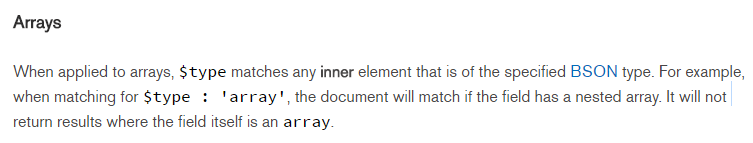 https://docs.mongodb.com/manual/reference/operator/query/type/
> db.series.insert(
  {
    "name": "Black Mirror",
    "genres": [ "Science-Fiction", "Thriller" ],
    "runtime": 60
  })
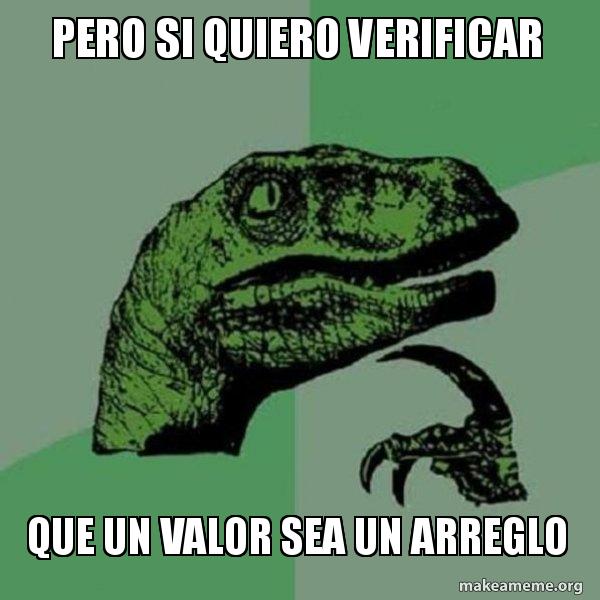 > db.series.find(
 { "genres": { $elemMatch: { $exists : true } } }
 )

{ "name" : "Black Mirror", "genres": [ "Science-Fiction", "Thriller" ], "runtime" : 60 }
Selección σ: Encontrar valores que son arreglos
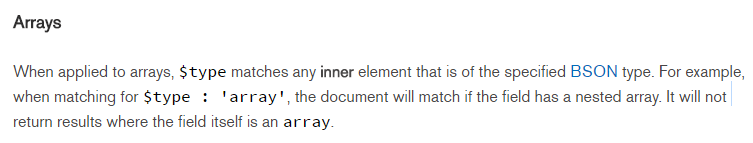 https://docs.mongodb.com/manual/reference/operator/query/type/
> db.series.insert(
  {
    "name": "Black Mirror",
    "genres": [ "Science-Fiction", "Thriller" ],
    "runtime": 60
  })
> db.series.insert(
  {
    "name": "Black Mirror",
    "genres": [],
    "runtime": 60
  })
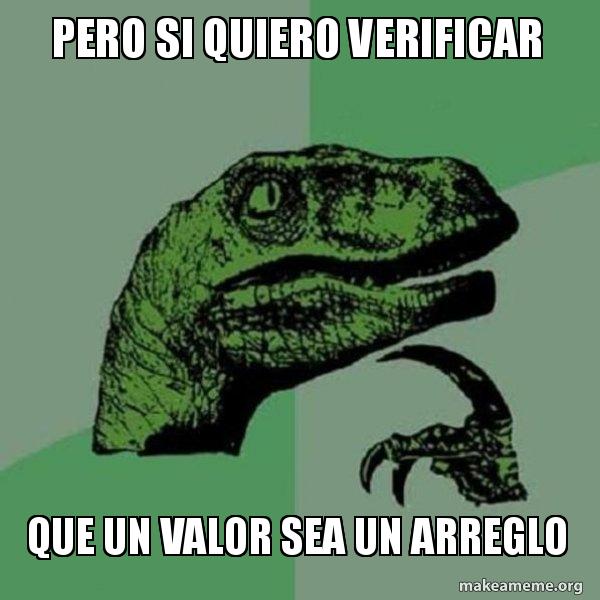 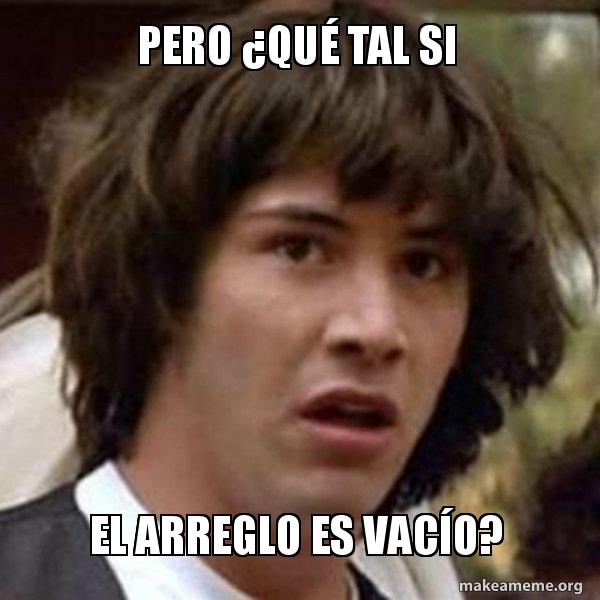 > db.series.find(
 { "genres": { $elemMatch: { $exists : true } } }
 )
> db.series.find(
  { $or: [ 
   { "genres": { $elemMatch: { $exists: true } } },
   { "genres": [] }
  ] } )

{ "name" : "Black Mirror", "genres": [], "runtime" : 60 }
Selección σ: Otros operadores
Mod: 			{ key: { $mod [ div, rem ] } } 

Regex: 		{ key: { $regex: pattern } }
Palabras claves:	{ $text: { $search: terms } }

Donde (JS): 		{ $where: javascript_code }
… se ejecuta where para todos los documentos
(y debería ser evitado cuando sea posible)
Selección σ: Características geográficas
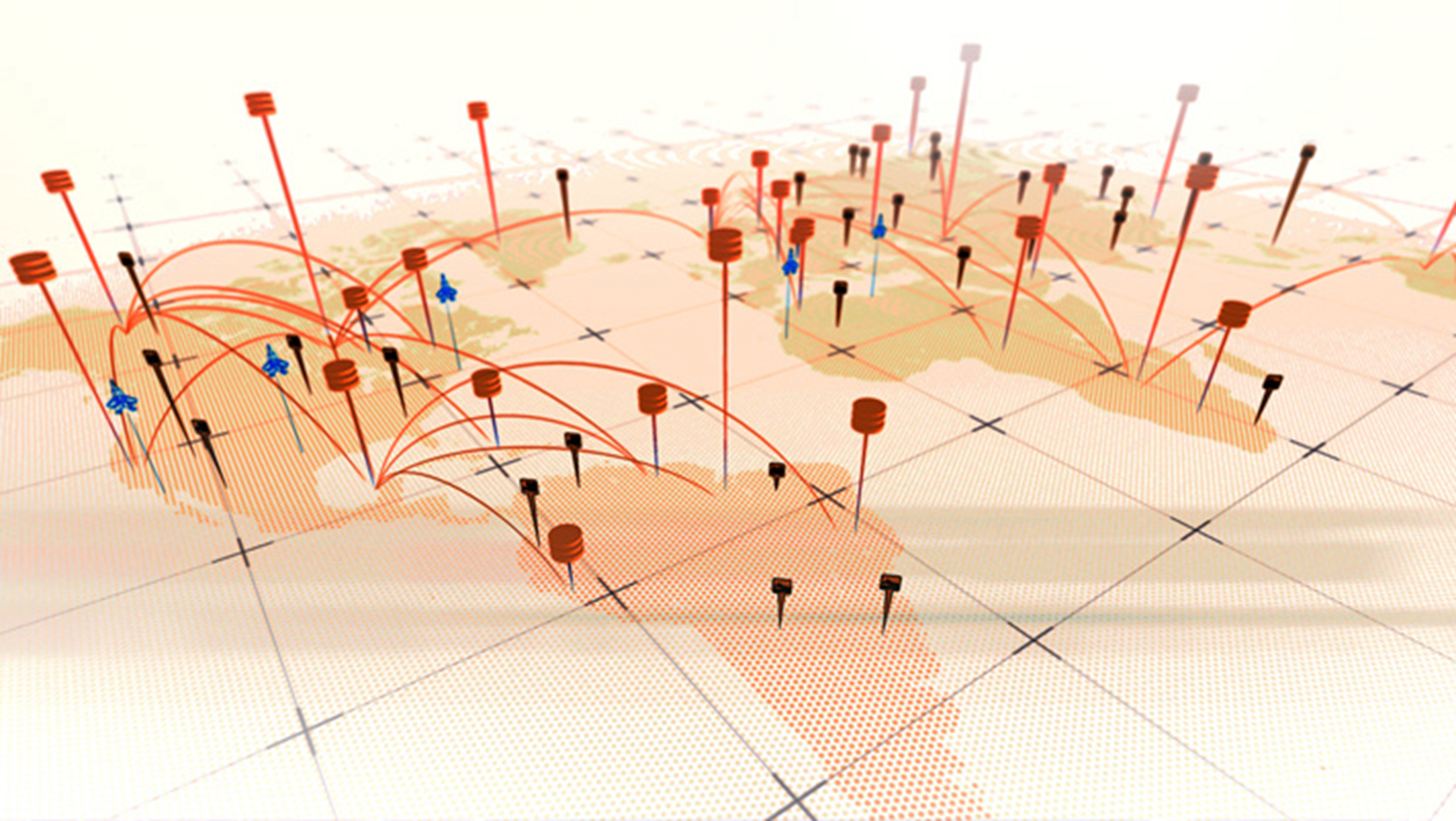 $near
$geoIntersects
$nearSphere
$geoWithin
…
https://docs.mongodb.com/manual/reference/operator/query-geospatial/
Selección σ: Operadores al nivel de bits
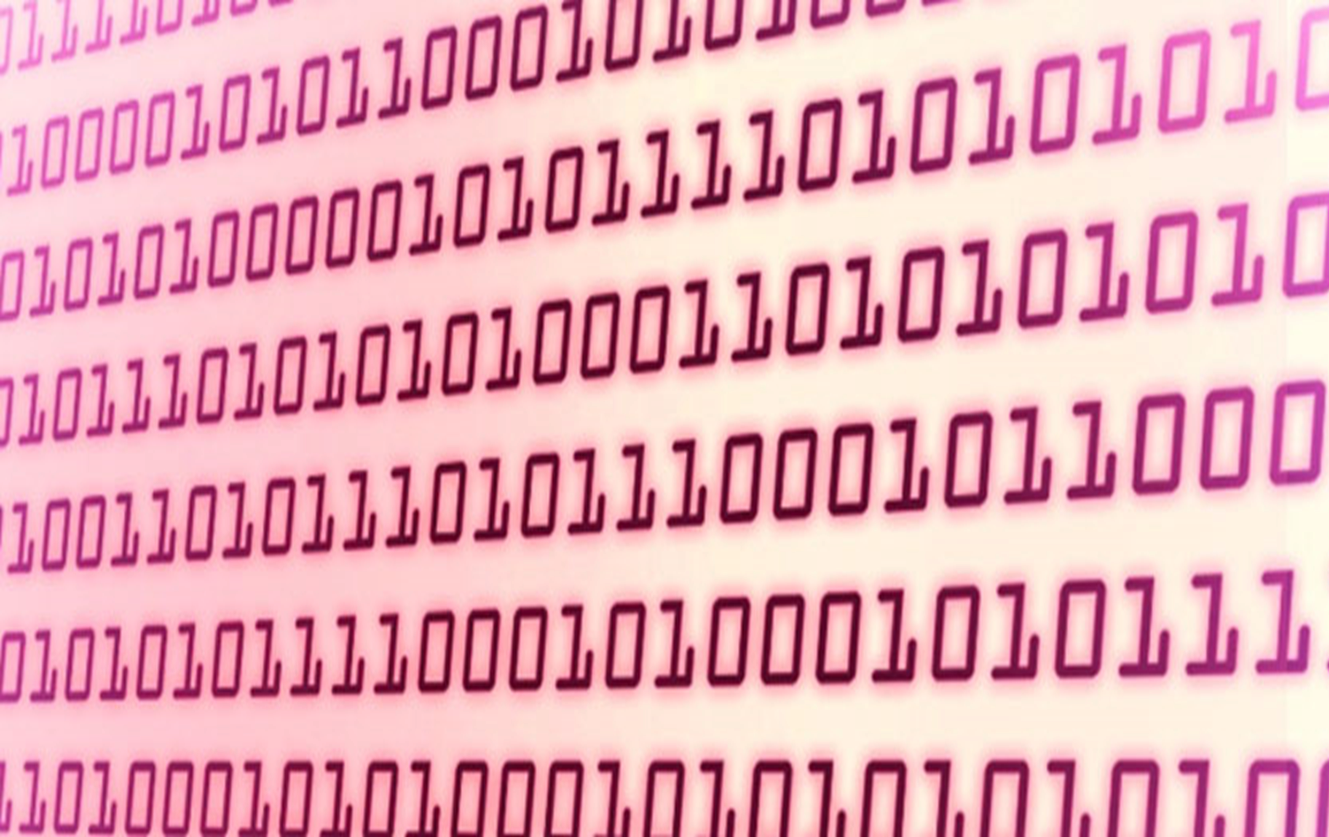 $bitsAllClear
$bitsAllSet
$bitsAnyClear
$bitsAnySet
…
https://docs.mongodb.com/manual/reference/operator/query-bitwise/
MongoDB: Proyección de valores de salida
Proyección π: Elegir valores de salida
key: 1:		Emitir el campo con key 
key: 0:		Suprimir el campo con key 

array.$: 1		Proyectar la 1.ª coincidencia del arreglo
$elemMatch:		Proyectar la 1.ª coincidencia del arreglo
$slice:		Emitir un sub-arreglo de valores
https://docs.mongodb.com/manual/reference/operator/Proyección/
Proyección π: Emitir algunos campos
> db.series.insert(
  {
    "name": "Black Mirror",
    "series": [ 1, 2, 3 ],
    "runtime": 60
  })
Emitir algunos campos:	 { k1: 1, ..., kn: 1 }
> db.series.find(
  { "runtime": { $gt: 30 } },
  { "name": 1 , "runtime": 1, "network": 1 })

{ "_id" : ObjectId("5951e0b265ad257d48f4a7d5"), "name" : "Black Mirror", "runtime" : 60 }
… emite lo que está disponible (incluso _id por defecto)
Proyección π: Emitir campos anidados
> db.series.insert(
  {
    "name": "Black Mirror",
    "rating": { "avg": 9.4 , "votes": 9001 },
    "runtime": 60
  })
Emitir campos (anidados):	 { k.k': 1 }
> db.series.find(
  { "runtime": { $gt: 30 } },
  { "name": 1 , "rating.avg": 1 })

{ "_id" : ObjectId("5951e0b265ad257d48f4a7d5"), "name" : "Black Mirror", "rating" : { "avg": 9.4 } }
… el campo se mantiene anidado en la salida
Proyección π: Emitir valores de un arreglo
> db.series.insert(
  {
    "name": "Black Mirror",
    "reviews": [
       { "user": "jack" , "score": 9.1 },
       { "user": "jill" , "score": 8.3 }
    ],
    "runtime": 60
  })
Emitir valores de un arreglo:	 { k.k': 1 }
> db.series.find(
  { "runtime": { $gt: 30 } },
  { "name": 1 , "reviews.score": 1 })

{ "_id" : ObjectId("5951e0b265ad257d48f4a7d5"), "name" : "Black Mirror", "reviews" : [ { "score": 9.1 } , { "score": 8.3 } ] }
… proyecta valores del arreglo
Proyección π: Suprimir algunos campos
> db.series.insert(
  {
    "name": "Black Mirror",
    "series": [ 1, 2, 3 ],
    "runtime": 60
  })
Emitir todos menos ...:	 { k1: 0, ..., kn: 0 }
> db.series.find(
  { "runtime": { $gt: 30 } },
  { "series": 0 })

{ "_id" : ObjectId("5951e0b265ad257d48f4a7d5"), "name" : "Black Mirror", "runtime" : 60 }
… no se puede combinar 0 y 1 salvo ...
Proyección π: Suprimir algunos campos
> db.series.insert(
  {
    "name": "Black Mirror",
    "series": [ 1, 2, 3 ],
    "runtime": 60
  })
Suprimir ID: 	{ _id: 0, k1: 1, ..., kn: 1 }
> db.series.find(
  { "runtime": { $gt: 30 } },
  { "_id": 0, "name": 1 , "series": 1 })

{ "name" : "Black Mirror", "series" : [ 1, 2, 3 ] }
… se puede suprimir _id cuando se emiten otros valores
Proyección π: Emitir primera coincidencia
> db.series.insert(
  {
    "name": "Black Mirror",
    "series": [ 1, 2, 3 ],
    "runtime": 60
  })
Proyectar primera coincidencia del arreglo:	array.$: 1
> db.series.find(
  { "series": { $elemMatch: { $gt: 1 } } },
  { "series.$": 1 } )

{ _id: ..., "series": [ 2 ] }
Proyección π: Emitir primera coincidencia
> db.series.insert(
  {
    "name": "Black Mirror",
    "series": [ 1, 2, 3 ],
    "runtime": 60
  })
Proyectar primera coincidencia del arreglo:	$elemMatch
> db.series.find(
  { "series": { $elemMatch: { $gt: 1 } } },
  { "series": { $elemMatch: { $lt: 3 } } } )

{ "_id": ..., "series": [ 1 ] }
… separa las condiciones de selección y proyección
Proyección π: Emitir primera coincidencia
> db.series.insert(
  {
    "name": "Black Mirror",
    "series": [ 1, 2, 3 ],
    "runtime": 60
  })
Proyectar primera coincidencia del arreglo:	$elemMatch
> db.series.find(
  { "series": { $elemMatch: { $gt: 1 } } },
  { "series": { $elemMatch: { $gt: 3 } } } )

{ "_id": ... }
… suprime el arreglo si no existe ninguna coincidencia
Proyección π: Emitir primera coincidencia
> db.series.insert(
  {
    "name": "Black Mirror",
    "series": [ 1, 2, 3 ],
    "reviews": [
       { "user": "jack" , "score": 9.1 },
       { "user": "jill" , "score": 8.3 }
    ]
  })
Proyectar primera coincidencia del arreglo: 	$elemMatch
> db.series.find(
  { "series": { $elemMatch: { $gt: 1 } } },
  { "reviews": { $elemMatch: { "score":{ $gt: 8 } } } } )

{ "_id": ..., "reviews": [ { "user": "jack" , "score": 9.1 } ] }
… funciona con arreglos de documentos
Proyección π: Emitir un sub-arreglo
> db.series.insert(
  {
    "name": "Black Mirror",
    "series": [ 1, 2, 3 ],
    "runtime": 60
  })
Devolver los primeros n elementos:	$slice: n (n > 0)
> db.series.find(
  { "series": { $elemMatch: { $gt: 1 } } },
  { "series": { $slice: 2 } } )

{ "_id": ..., "name": "Black Mirror", "series": [ 1, 2 ], "runtime": 60 }
Proyección π: Emitir un sub-arreglo
> db.series.insert(
  {
    "name": "Black Mirror",
    "series": [ 1, 2, 3 ],
    "runtime": 60
  })
Devolver los últimos n elementos: 	$slice: n (n < 0)
> db.series.find(
  { "series": { $elemMatch: { $gt: 1 } } },
  { "series": { $slice: -2 } } )

{ "_id": ..., "name": "Black Mirror", "series": [ 2, 3 ], "runtime": 60 }
Proyección π: Emitir un sub-arreglo
> db.series.insert(
  {
    "name": "Black Mirror",
    "series": [ 1, 2, 3 ],
    "runtime": 60
  })
Saltar n y devolver m:  	$slice: [n,m] (n, m > 0)
> db.series.find(
  { "series": { $elemMatch: { $gt: 1 } } },
  { "series": { $slice: [ 2, 1 ] } } )

{ "_id": ..., "name": "Black Mirror", "series": [ 3 ], "runtime": 60 }
Proyección π: Emitir un sub-arreglo
> db.series.insert(
  {
    "name": "Black Mirror",
    "series": [ 1, 2, 3 ],
    "runtime": 60
  })
De los últimos n, devolver m:   $slice: [n,m] (n < 0, m > 0)
> db.series.find(
  { "series": { $elemMatch: { $gt: 1 } } },
  { "series": { $slice: [ -2, 1 ] } } )

{ "_id": ..., "name": "Black Mirror", "series": [ 2 ], "runtime": 60 }
MongoDB: 	Actualizaciones
Actualizar u: Modificar campos
$set:			Establecer el valor
$unset:		Borrar la llave y su valor
$rename:		Renombrar la llave de un campo
$setOnInsert:	Establecer el valor si es un doc. nuevo

$inc:			Incrementar un número por inc
$mul:			Multiplicar un número por mul
$min:			Reemplazar valores < min por min
$max:			Reemplazar valores > max por max

$currentDate:	Establecer el valor con la fecha actual
https://docs.mongodb.com/manual/reference/operator/update-field/
update con criterios de query y update:
> db.series.insert(
  {
    _id: ObjectId("5951e0b265ad257d48f4a7d5"),
    "name": "Black Mirror",
    "type": "Scripted",
    "language": "English",
  })

WriteResult({ "nInserted" : 1 })

> db.series.update(
   { "type": "Scripted" },   
   { $set: { "type": "Fiction" } },
   { "multi": true }
  )

WriteResult({ "nMatched" : 1, "nUpserted" : 0, "nModified" : 1 })

> db.series.find({ "name": "Black Mirror" })

{	"_id": ObjectId("5951e0b265ad257d48f4a7d5"),
	"name": "Black Mirror",
	"type": "Fiction",
	"language": "English"		}
Actualizar u: Modificar arreglos
$addToSet:	Agregar valor si no existía antes
$pop:		Borrar el primer o último elemento
$push:		(Empujar) Agregar un valor al fin del arreglo
$pullAll:	Borrar todos los valores del arreglo
$pull:		Borrar valores que satisfagan una condición

(Sub-)operadores para agregar o empujar valores:
	$:		Actualizar la primera coincidencia ($push)
	$each:		Agregar o empujar múltiples valores ($push,$addToSet)
	$slice:		Después de haber empujado, mantener
			    los primeros o últimos slice valores  ($push)
	$sort:		Ordenar el arreglo ($push)
	$position:	Empujar a una posición en particular  ($push)
https://docs.mongodb.com/manual/reference/operator/update-array/
Actualizar u: Modificar arreglos
> db.series.insert(
  {
    _id: ObjectId("5951e0b265ad257d48f4a7d5"),
    "name": "Black Mirror",
    "type": [ "Scripted", "Drama" ],
    "languages": [ "English", "Spanish" ],
  })

WriteResult({ "nInserted" : 1 })

> db.series.update(
   { "type": "Scripted" },   
   { $pull: { "type": { $in: [ "Drama", "Sci-Fi" ] },
            "languages": "Spanish" } },         
   { "multi": true } )

WriteResult({ "nMatched" : 1, "nUpserted" : 0, "nModified" : 1 })

> db.series.find({ "name": "Black Mirror" })

{       "_id" : ObjectId("5951e0b265ad257d48f4a7d5"),
        "name" : "Black Mirror",
        "type" : [ "Scripted" ],
        "languages" : [ "English" ]	}
Actualizar u: Modificar arreglos
> db.series.insert(
  {
    _id: ObjectId("5951e0b265ad257d48f4a7d5"),
    "name": "Black Mirror",
    "ratings": [ 8, 11, 13, 9 ],
    "languages": [ "English", "Spanish" ],
  })

WriteResult({ "nInserted" : 1 })

> db.series.update(
   { "ratings": { $gt: 10 } },   
   { $set: { "ratings.$": 10 } },         
   { "multi": true } )

WriteResult({ "nMatched" : 1, "nUpserted" : 0, "nModified" : 1 })

> db.series.find({ "name": "Black Mirror" })

{       "_id" : ObjectId("5951e0b265ad257d48f4a7d5"),
        "name" : "Black Mirror",
        "ratings" : [ 8, 10, 13, 9 ], 
        "languages" : [ "English", "Spanish" ]	}
Actualizar u: Modificar arreglos
> db.series.insert(
  {
    _id: ObjectId("5951e0b265ad257d48f4a7d5"),
    "name": "Black Mirror",
    "ratings": [ 8, 11, 13, 9 ],
    "languages": [ "English", "Spanish" ],
  })

WriteResult({ "nInserted" : 1 })

> db.series.update(
   { "ratings": { $gt: 10 } },   
   { $push: { "ratings": { $each: [4, 9],
			     $sort: 1, $slice: 4 } } },         
   { "multi": true } )

WriteResult({ "nMatched" : 1, "nUpserted" : 0, "nModified" : 1 })

> db.series.find({ "name": "Black Mirror" })

{       "_id" : ObjectId("5951e0b265ad257d48f4a7d5"),
        "name" : "Black Mirror",
        "ratings" : [ 4, 8, 9, 9 ], 
        "languages" : [ "English", "Spanish" ]	}
MongoDB: Agregación y "pipelines"
Agregación: Sin agrupación
db.coll.distinct(key):	Arreglo de valores únicos de key

db.coll.count():		Contar los documentos
https://docs.mongodb.com/manual/reference/operator/update-array/
Agregación: distinct
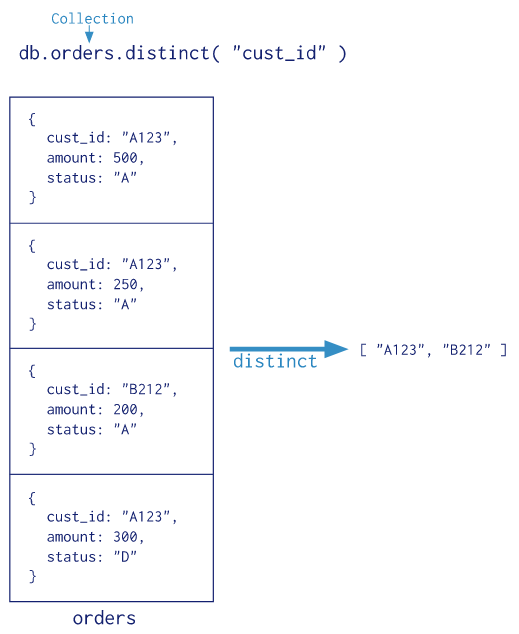 "Pipelines": Transformando colecciones
stage1
stage2
stageN-1
Col1
Col2
...
ColN
https://docs.mongodb.com/manual/reference/operator/aggregation/
Pipeline ρ: Operadores de etapa
$match:			Filtrar por el criterio de selección σ
$project:		Proyectar π

$group:			Agrupar documentos por llave o valor
            [usado con $sum, $avg, $first, $last, $max, $min, etc.]

$lookup:		Hacer un left-outer-join con otra colección

$unwind:		Copiar cada documento para cada valor de un arreglo

$collStats:		Ver estadísticas sobre la colección
$count:			Contar los documentos en la colección

$sort:			Ordenar docs por los valores de una llave (ASC|DESC)
$limit:			Devolver (hasta) los n primeros documentos
$sample:		Devolver (hasta) n documentos muestreados
$skip:			Saltar n documentos

$out:			Guardar la colección a MongoDB	
 						           (... y aún más)
https://docs.mongodb.com/manual/reference/operator/aggregation/
Agregación de Pipeline: $match y $group
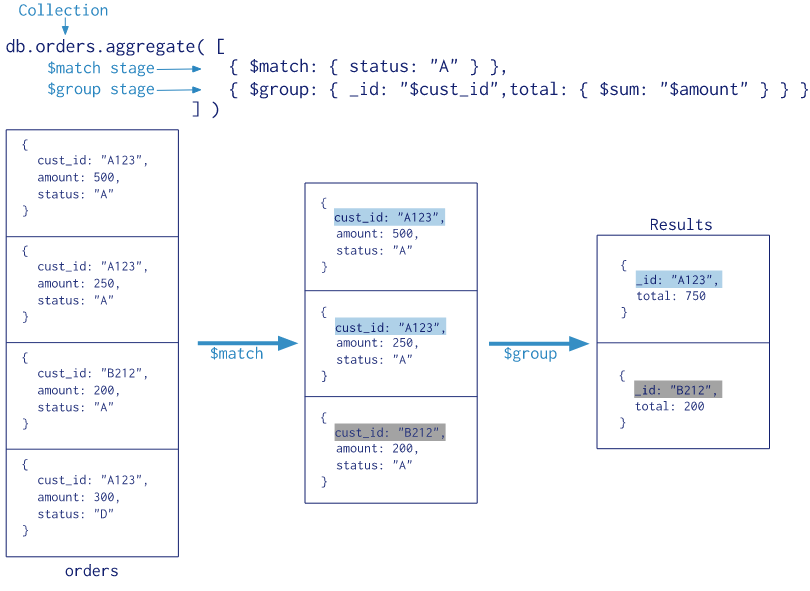 Agregación de Pipeline: $lookup
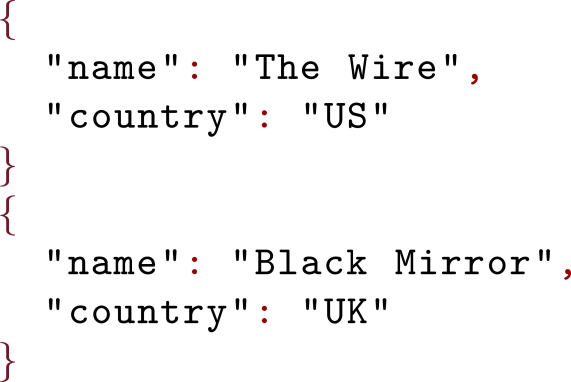 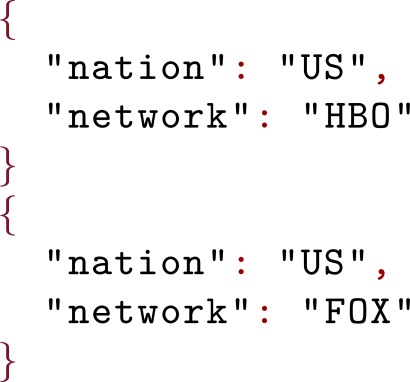 > db.series.aggregate( [ 
  { $lookup: { from: "networks", localField: "country",
     foreignField: "nation", as: "possibleNetworks" }
  } ] )
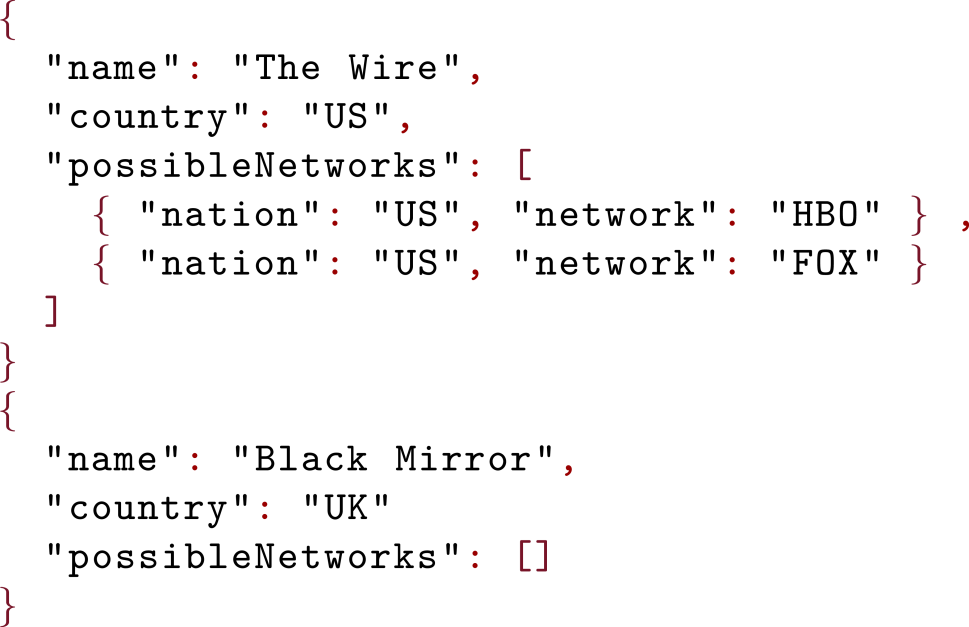 [Speaker Notes: db.createCollection("series")
db.series.insert(
 [
	{
	  "name": "The Wire",
	  "country": "US"
	},
	{
	  "name": "Black Mirror",
	  "country": "UK"
	}
 ]
)

db.createCollection("networks")
db.networks.insert(
 [
	{
	  "nation": "US",
	  "network": "HBO"
	},
	{
	  "nation": "US",
	  "network": "FOX"
 	}
 ]
)

db.series.aggregate( [ 
  { $lookup: { from: "networks", localField: "country",
     foreignField: "nation", as: "possibleNetworks" }
  } ] )]
Agregación de Pipeline: $unwind
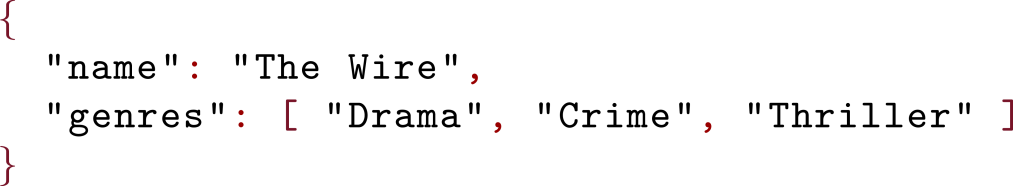 > db.series.aggregate( [ { $unwind : "$genres" } ] )
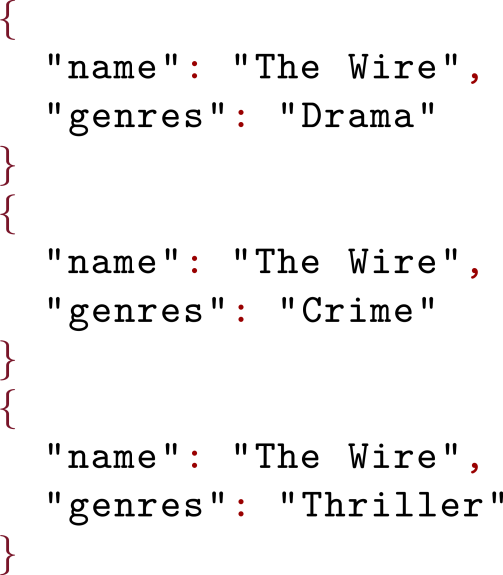 MongoDB:	Indexación
MongoDB: Indexación
Por colección:
"_id Index"
"Single-field Index" (ordenado)
"Compound Index" (ordenado por varios campos)
"Multikey Index" (para arreglos)
"Geospatial Index" (búsqueda de vecino)
"Full-text Index" (búsqueda de texto)
"Hash-based indexing" (hasheado)
https://docs.mongodb.com/v3.4/indexes/
MongoDB: Indexar texto
> db.series.insert(
  {
    _id: ObjectId("5951e0b265ad257d48f4a7d5"),
    "name": "Black Mirror",
    "summary": "A British sci-fi series with a dystopian setting",
    "languages": [ "English", "Spanish" ],
  })

WriteResult({ "nInserted" : 1 })

> db.series.createIndex( { summary: "text"})

> db.series.getIndexes()

[      {        "v" : 2,
                "key" : { "_id" : 1 },
                "name" : "_id_",
                "ns" : "test.series"	}, 
       {        "v" : 2,
                "key" : { "fts" : "text", "_ftsx" : 1 },
                "name" : "summary_text",
                "ns" : "test.series",
                "weights" : { "summary" : 1 },
                "default_language" : "english",
                "language_override" : "language",
                "textIndexVersion" : 3	}
]
MongoDB: Indexar texto
> db.series.insert(
  {
    _id: ObjectId("5951e0b265ad257d48f4a7d5"),
    "name": "Black Mirror",
    "summary": "A British sci-fi series with a dystopian setting",
    "languages": [ "English", "Spanish" ],
  })

WriteResult({ "nInserted" : 1 })

> db.series.createIndex( { summary: "text"})

> db.series.getIndexes()

[      {        "v" : 2,
                "key" : { "_id" : 1 },
                "name" : "_id_",
                "ns" : "test.series"	}, 
       {        "v" : 2,
                "key" : { "fts" : "text", "_ftsx" : 1 },
                "name" : "summary_text",
                "ns" : "test.series",
                "weights" : { "summary" : 1 },
                "default_language" : "english",
                "language_override" : "language",
                "textIndexVersion" : 3	}
]
MongoDB: Indexar texto
> db.series.insert(
  {
    _id: ObjectId("5951e0b265ad257d48f4a7d5"),
    "name": "Black Mirror",
    "summary": "A British sci-fi series with a dystopian setting",
    "languages": [ "English", "Spanish" ],
  })

WriteResult({ "nInserted" : 1 })

> db.series.createIndex( { summary: "text"})

> db.series.find( 
     { $text: { $search: "dystopia sci-fi" } } )

{       "_id" : ObjectId("5951e0b265ad257d48f4a7d5"),
        "name" : "Black Mirror",
        "summary" : "A British sci-fi series with a dystopian setting",
        "languages" : [
                "English",
                "Spanish"
        ]		}
MongoDB:	Distribución
MongoDB: Distribución
"Sharding" (Partición):
Hashing o Horizontal por rango
(Depende de los índices)


Replicación
Replica sets con replicas primarias/secundarias
https://docs.mongodb.com/v3.4/sharding/
https://docs.mongodb.com/v3.4/replication/
mapreduce
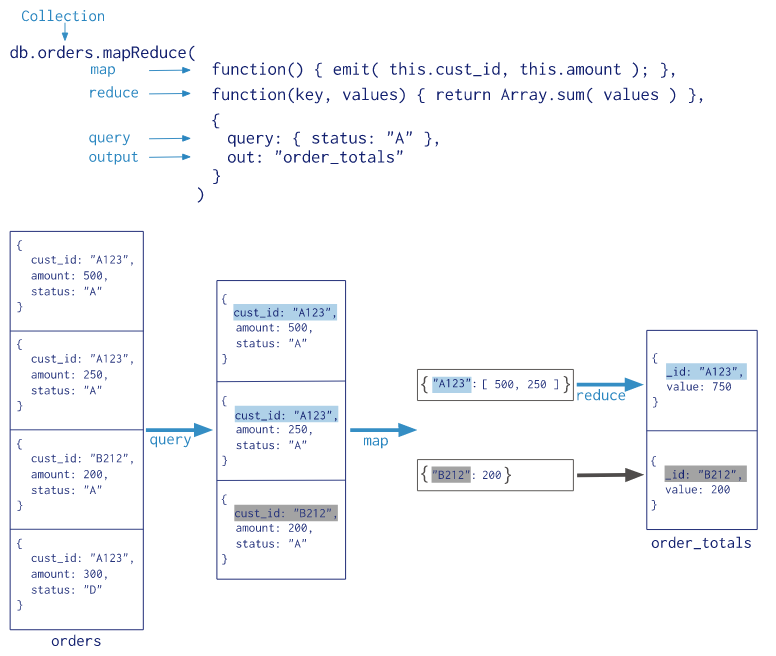 MongoDB:	Una advertencia
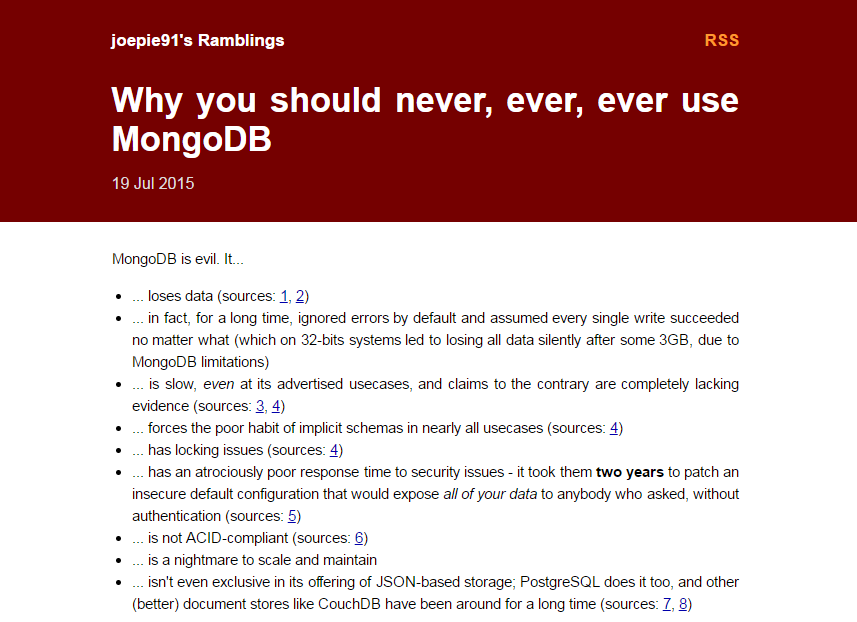 http://cryto.net/~joepie91/blog/2015/07/19/why-you-should-never-ever-ever-use-mongodb/
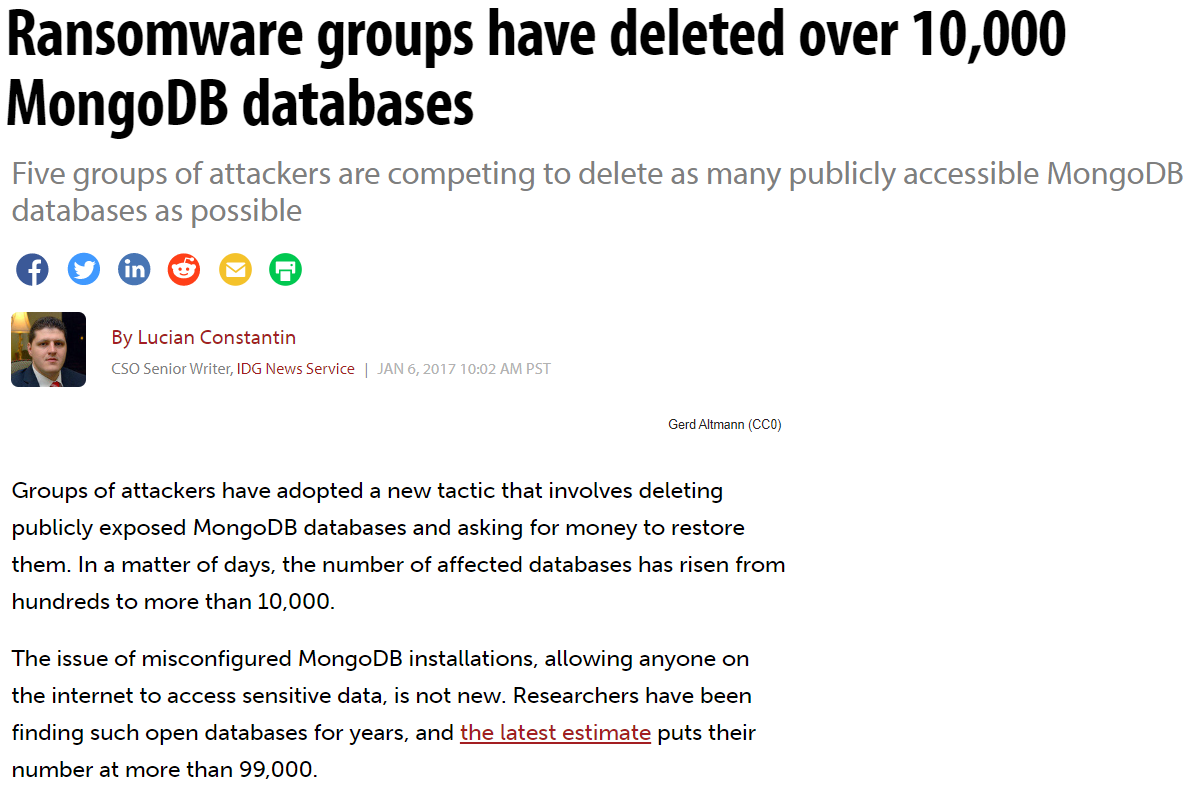 https://www.computerworld.com/article/3155260/ransomware-groups-have-deleted-over-10000-mongodb-databases.html
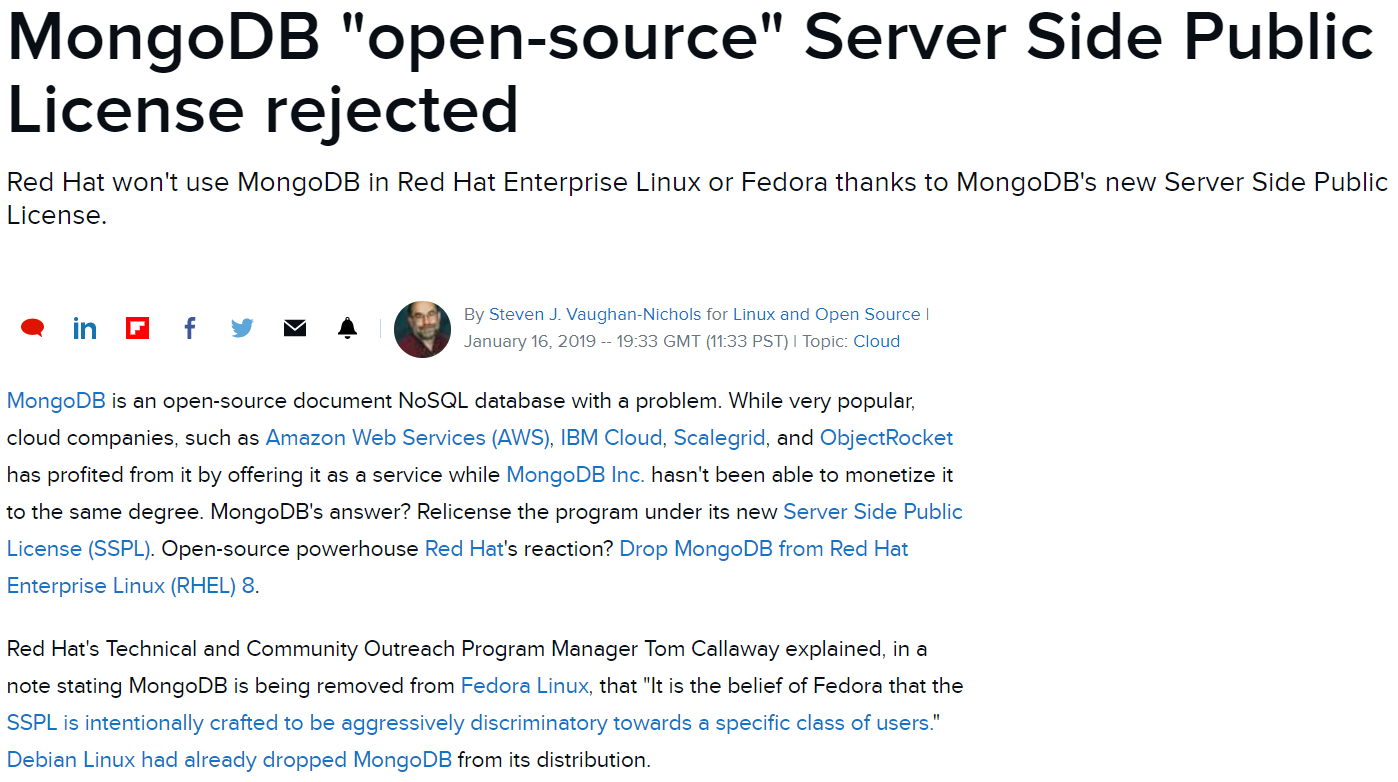 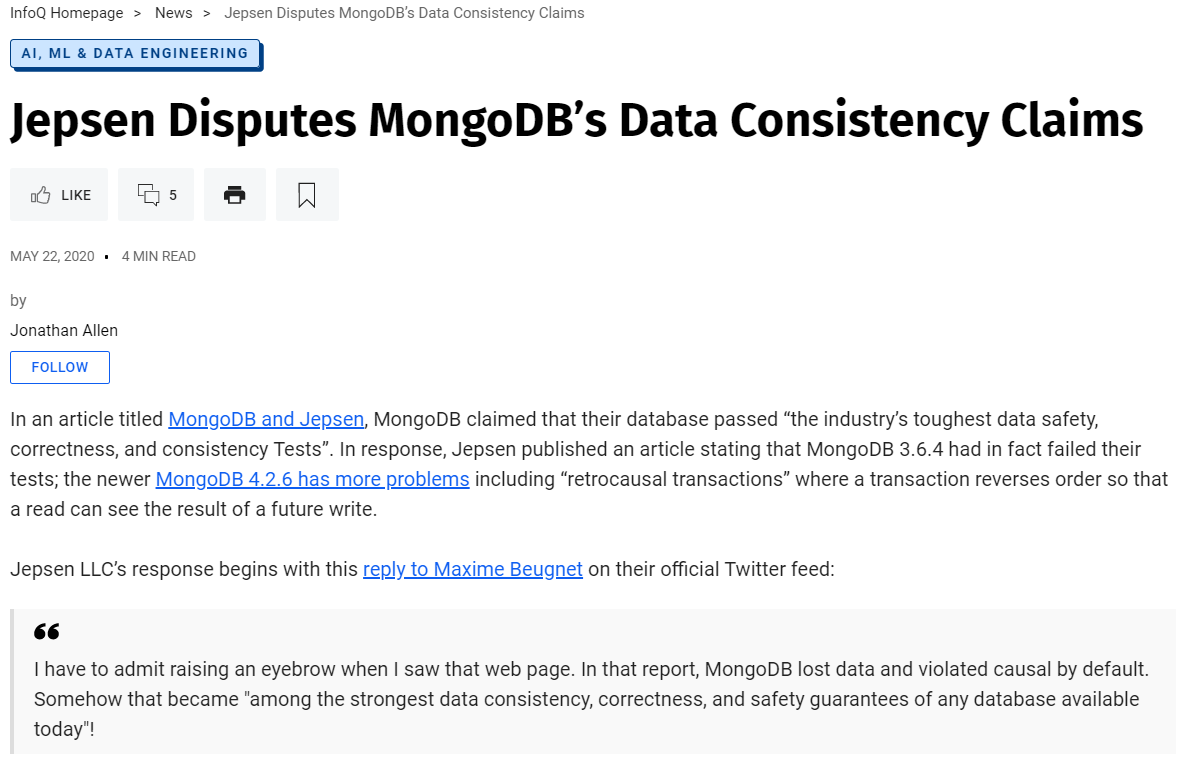 https://www.infoq.com/news/2020/05/Jepsen-MongoDB-4-2-6/
MongoDB:	¿Por qué es tan popular?
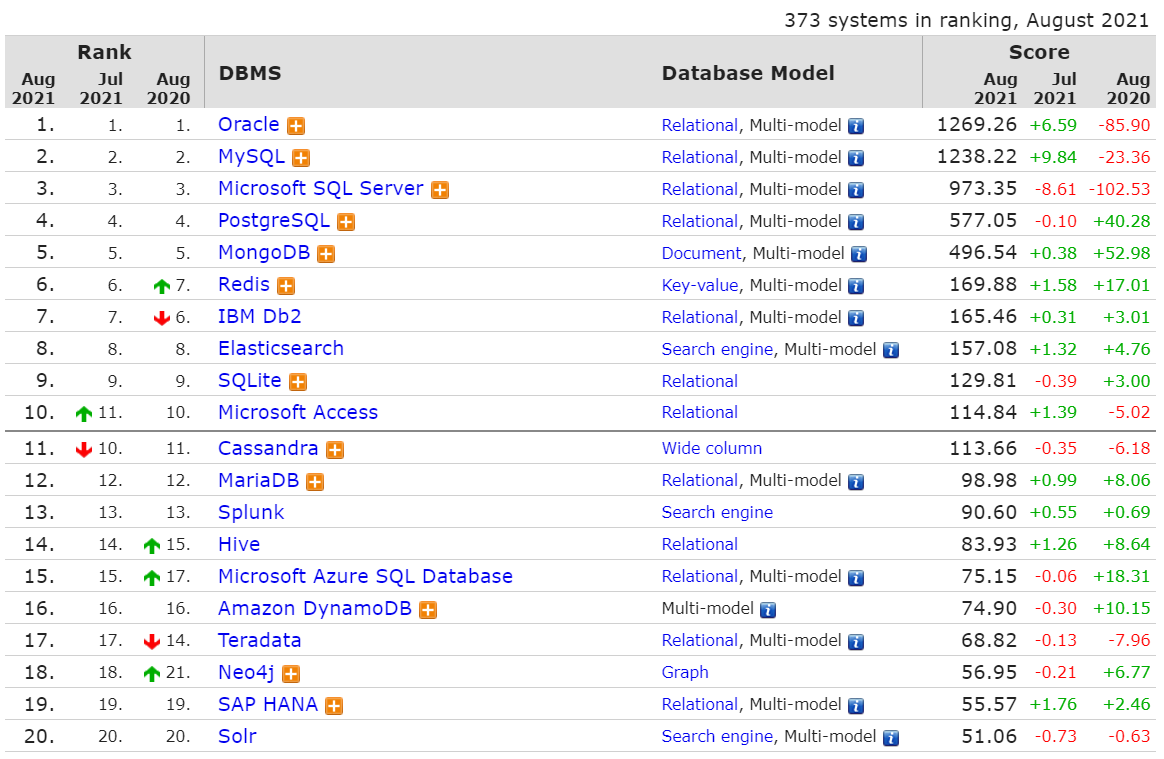 http://db-engines.com/en/ranking
MEAN Stack
MongoDB, Express.js, Angular(JS), Node.js
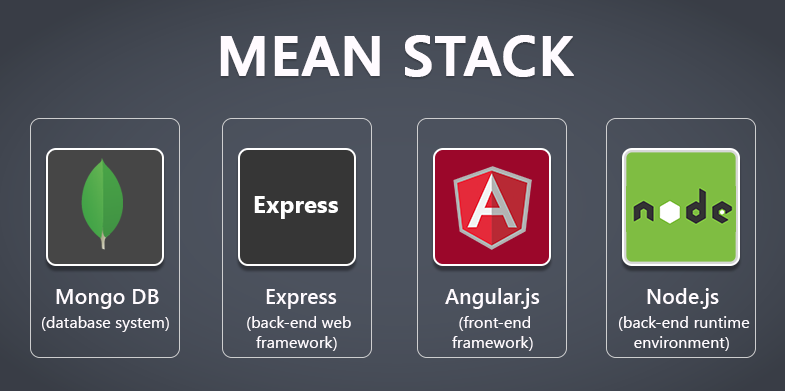 https://medium.com/@jeremyvsjeremy/what-is-the-mean-stack-9d11ae2cd384
Bases de datos de grafos
NoSQL
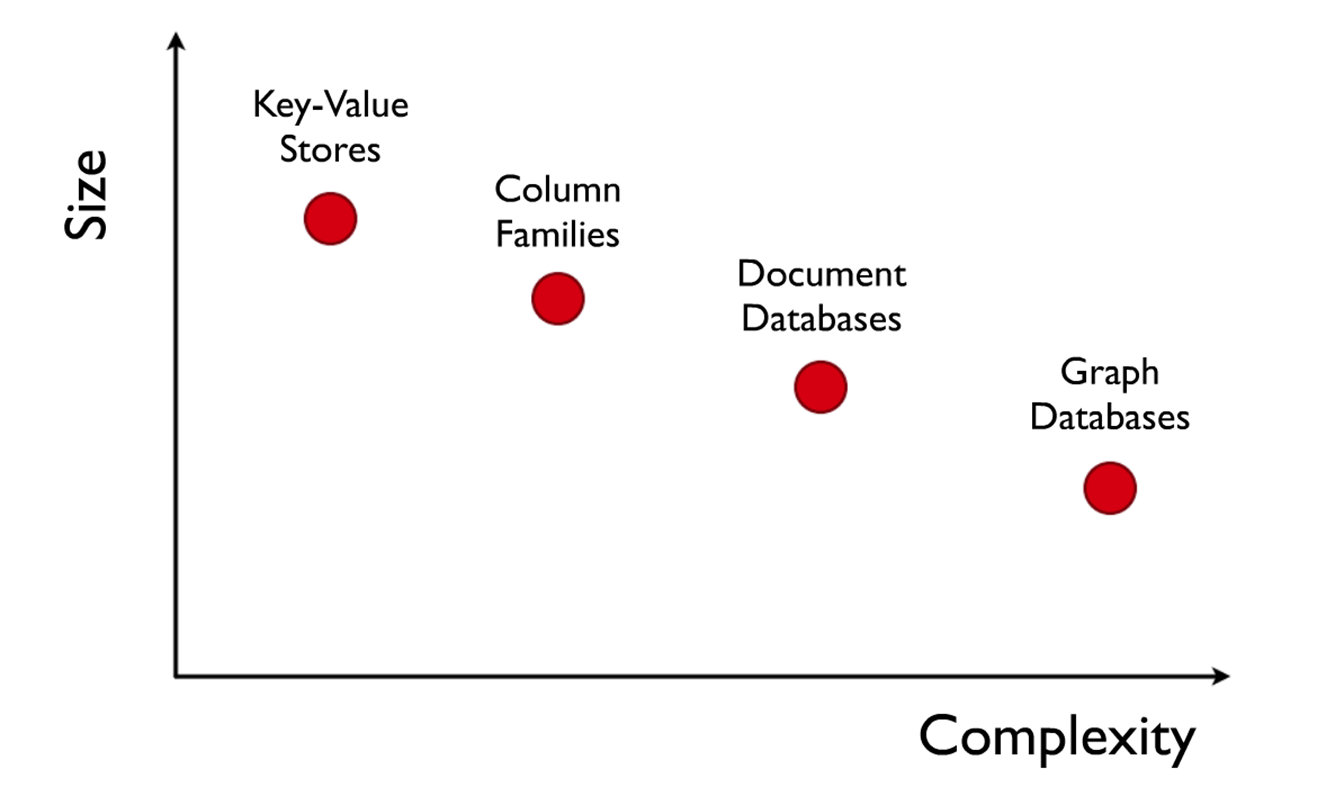 Grafo dirigido y etiquetado
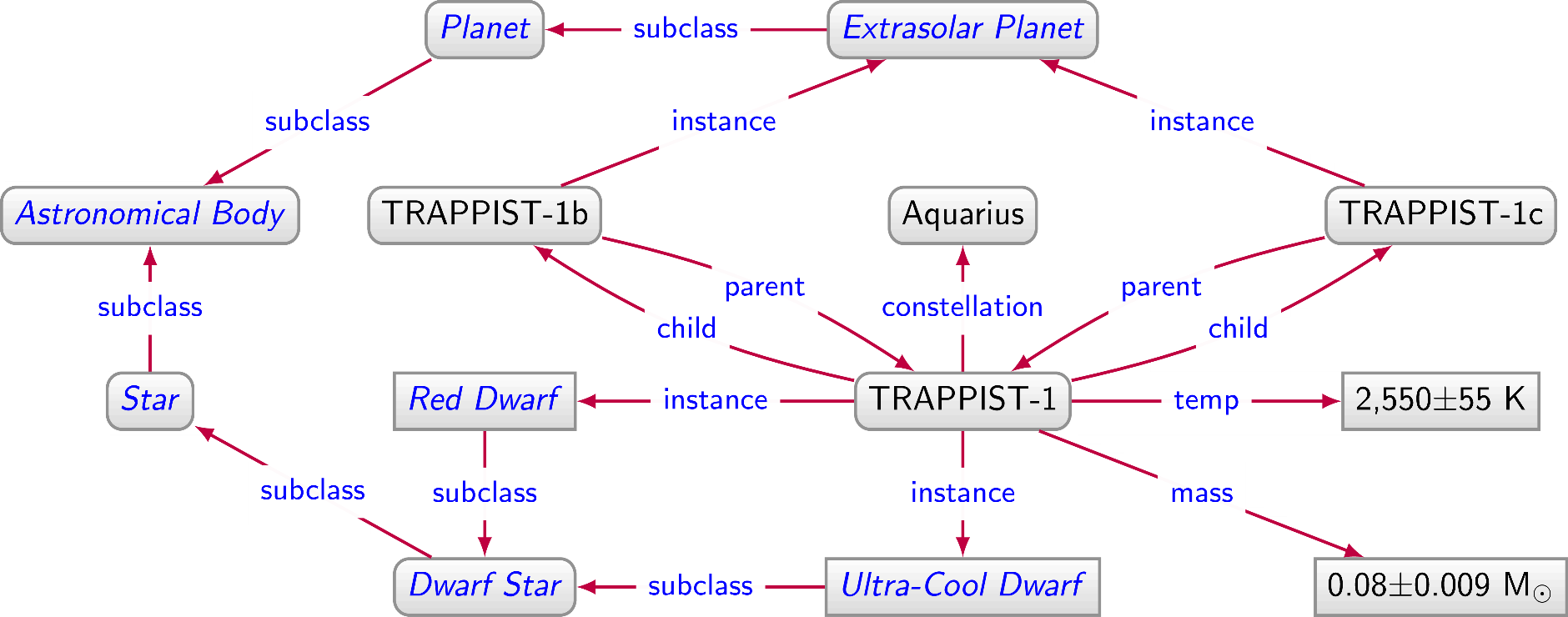 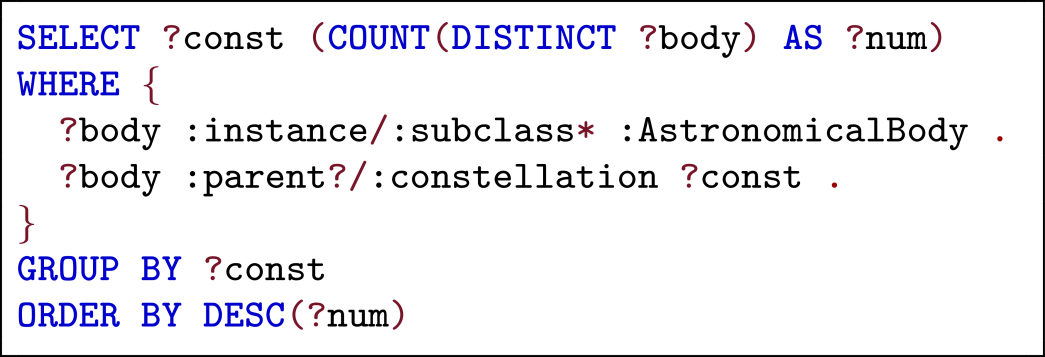 Grafo de propiedades ("Property Graph")
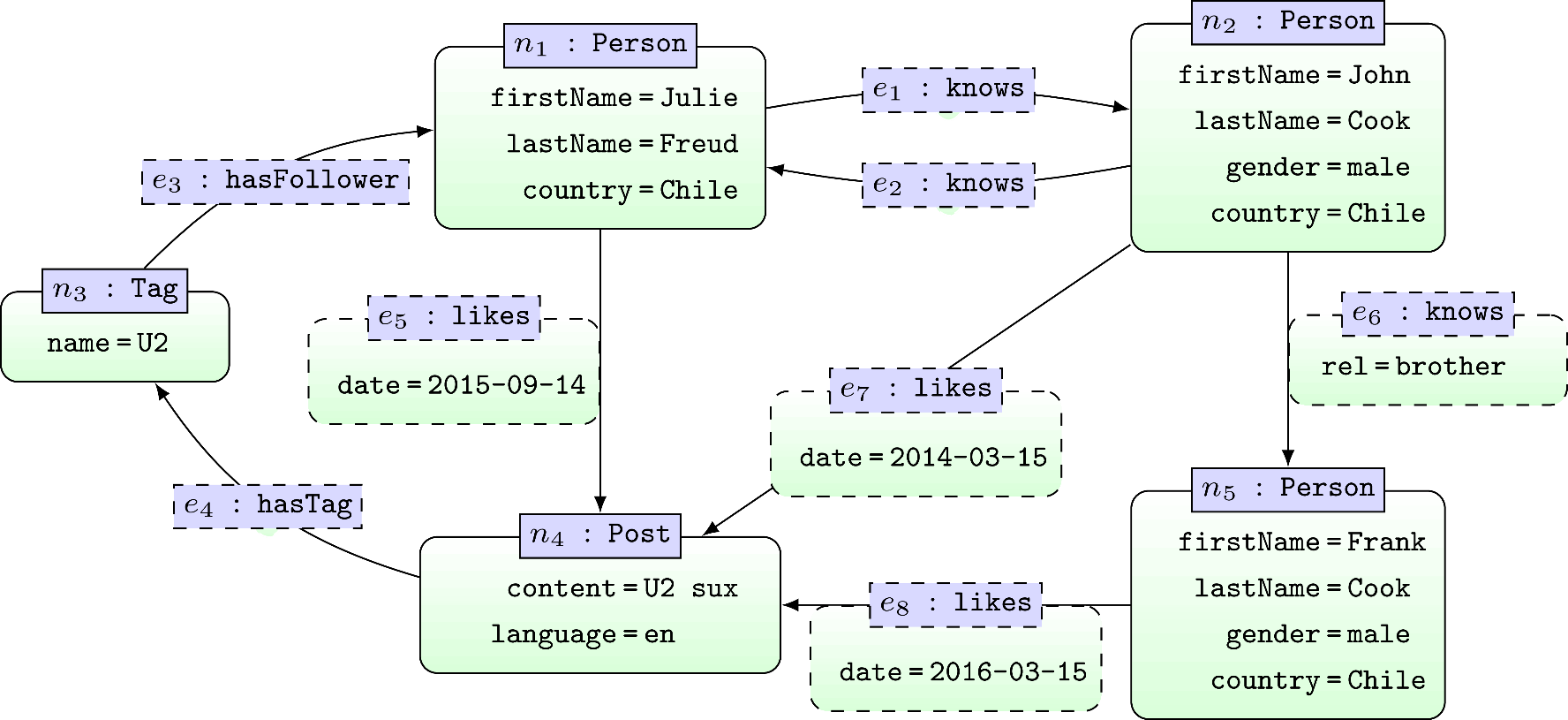 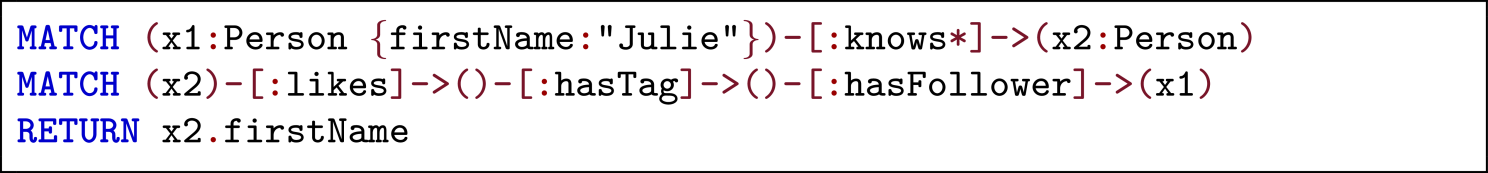 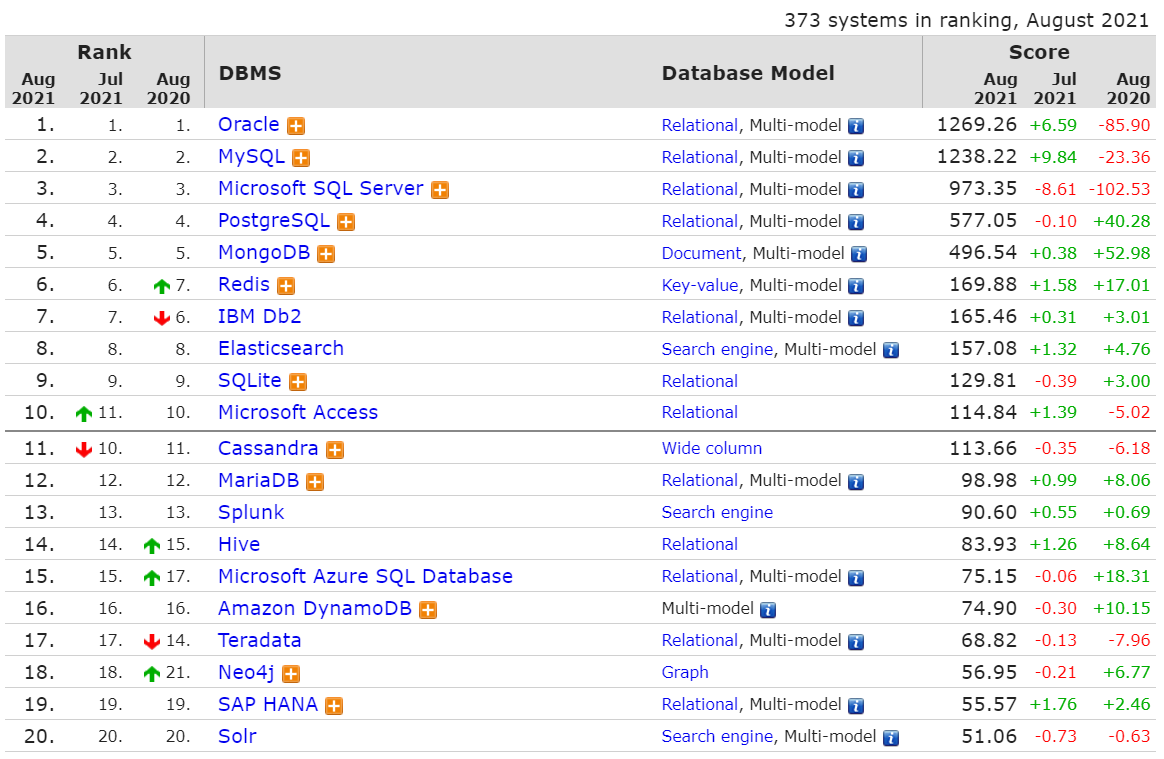 http://db-engines.com/en/ranking
Neo4j: Sistema de base de datos de grafo
Modelo de datos: 	Property Graphs
Lenguaje de consulta: 	Cypher
Lenguaje de scripting:	Gremlin
Licencia:			Open Source (Una máquina)
			Comercial (Con distribución)
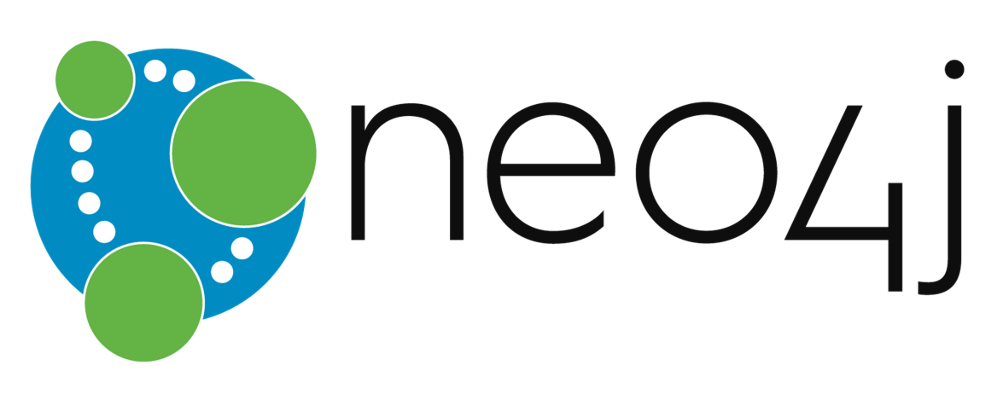 Cypher: Ejemplo
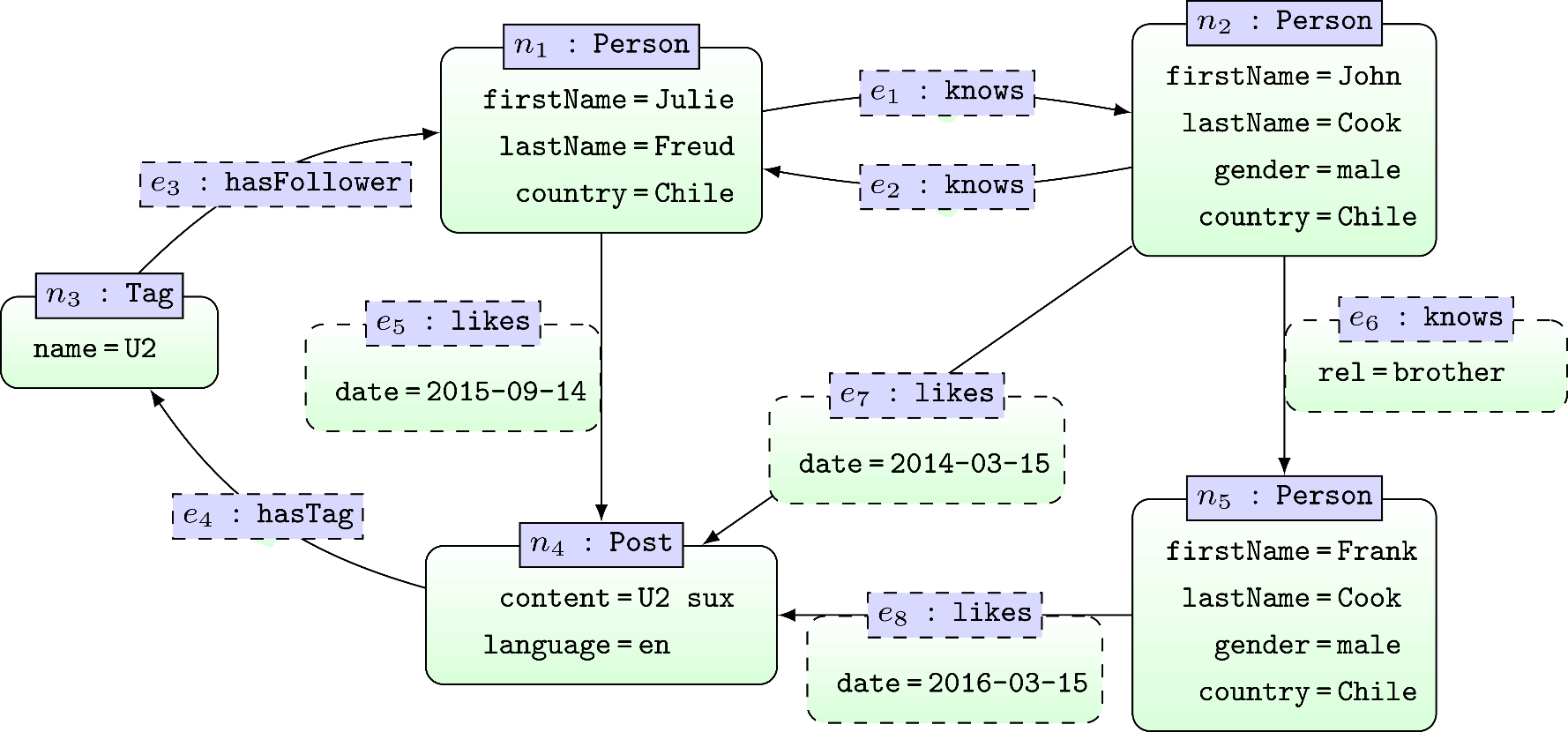 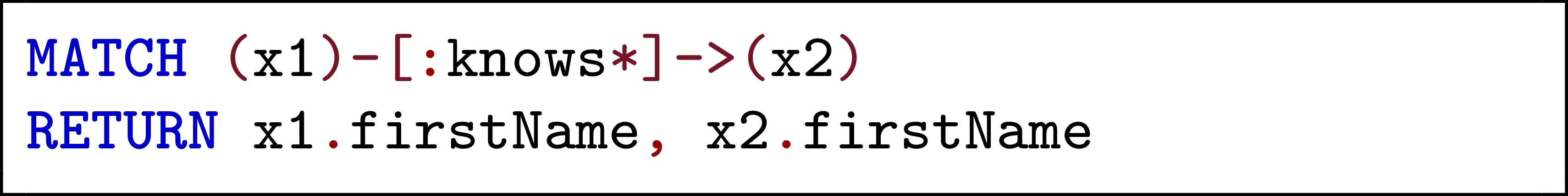 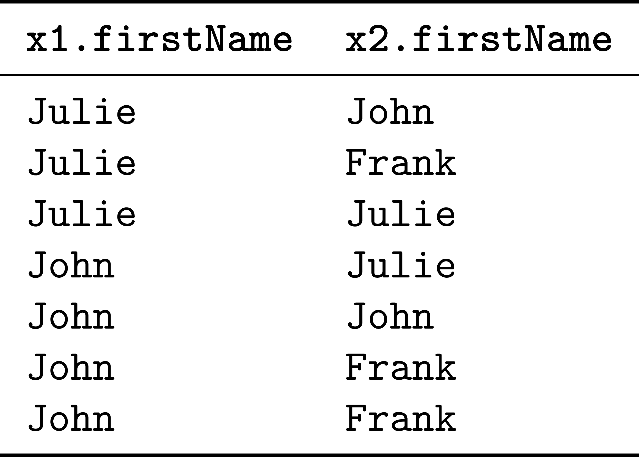 ¿Qué devolverá la consulta?
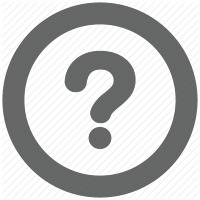 ... los caminos visitan a cada nodo como máximo una vez
Leer más sobre grafos
http://aidanhogan.com/docs/graph_database_query_survey.pdf
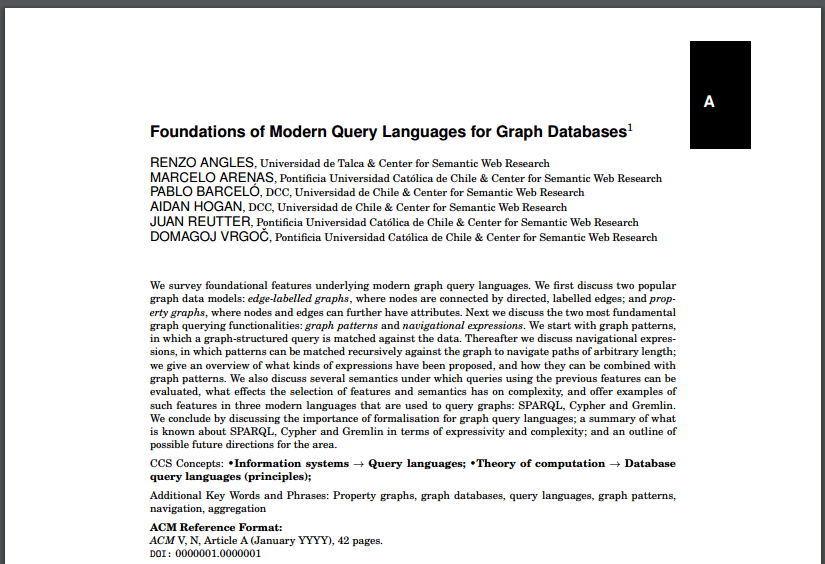 http://neo4j.com/docs/developer-manual/current/#cypher-query-lang
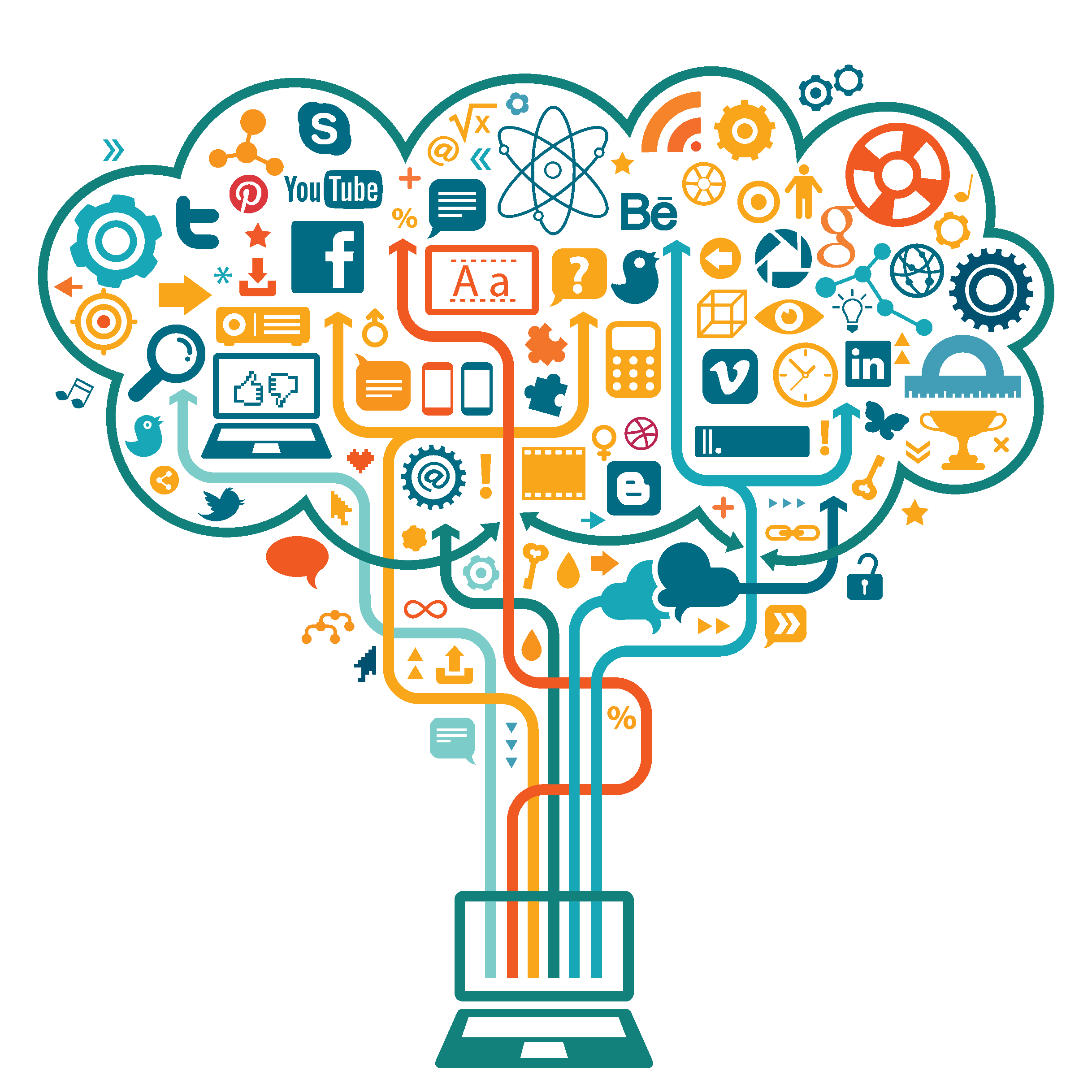 ¿Preguntas?